Lesson 56
o_e /ō/
[Speaker Notes: ufliteracy.org]
Lesson 56
o_e /ō/
[Speaker Notes: See UFLI Foundations lesson plan Step 1 for phonemic awareness activity.]
[Speaker Notes: See UFLI Foundations lesson plan Step 2 for student phoneme responses.]
a
i
nk
ng
wh
ph
ch
th
sh
ck
ff
ll
ss
zz
s
o
u
e
[Speaker Notes: See UFLI Foundations lesson plan Step 3 for auditory drill activity.]
[Speaker Notes: No slides needed for auditory drill.]
[Speaker Notes: See UFLI Foundations lesson plan Step 4 for blending drill word chain and grid. 
Visit ufliteracy.org to access the Blending Board app.]
[Speaker Notes: See UFLI Foundations lesson plan Step 5 for recommended teacher language and activities to introduce the new concept.]
o
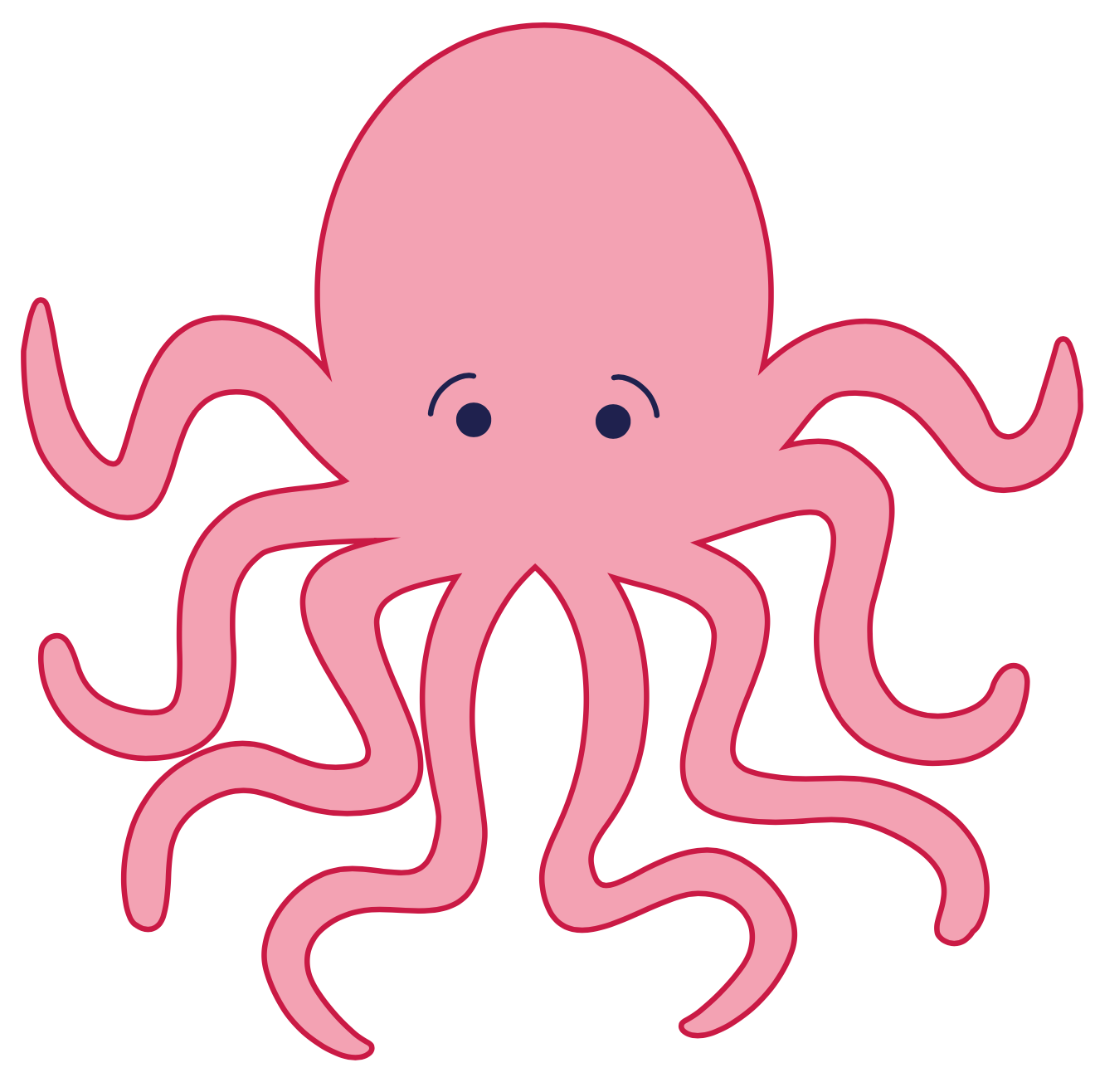 o
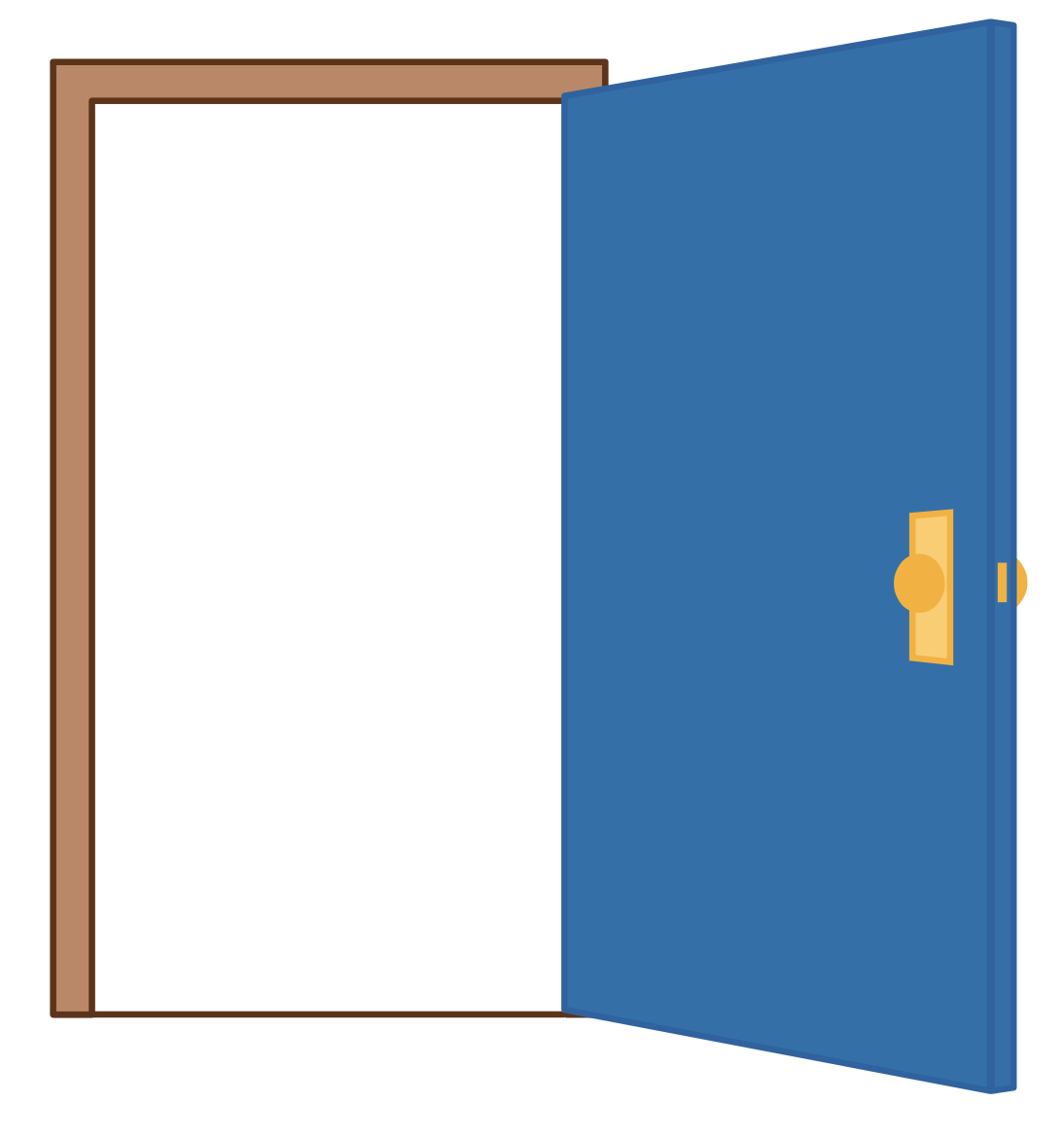 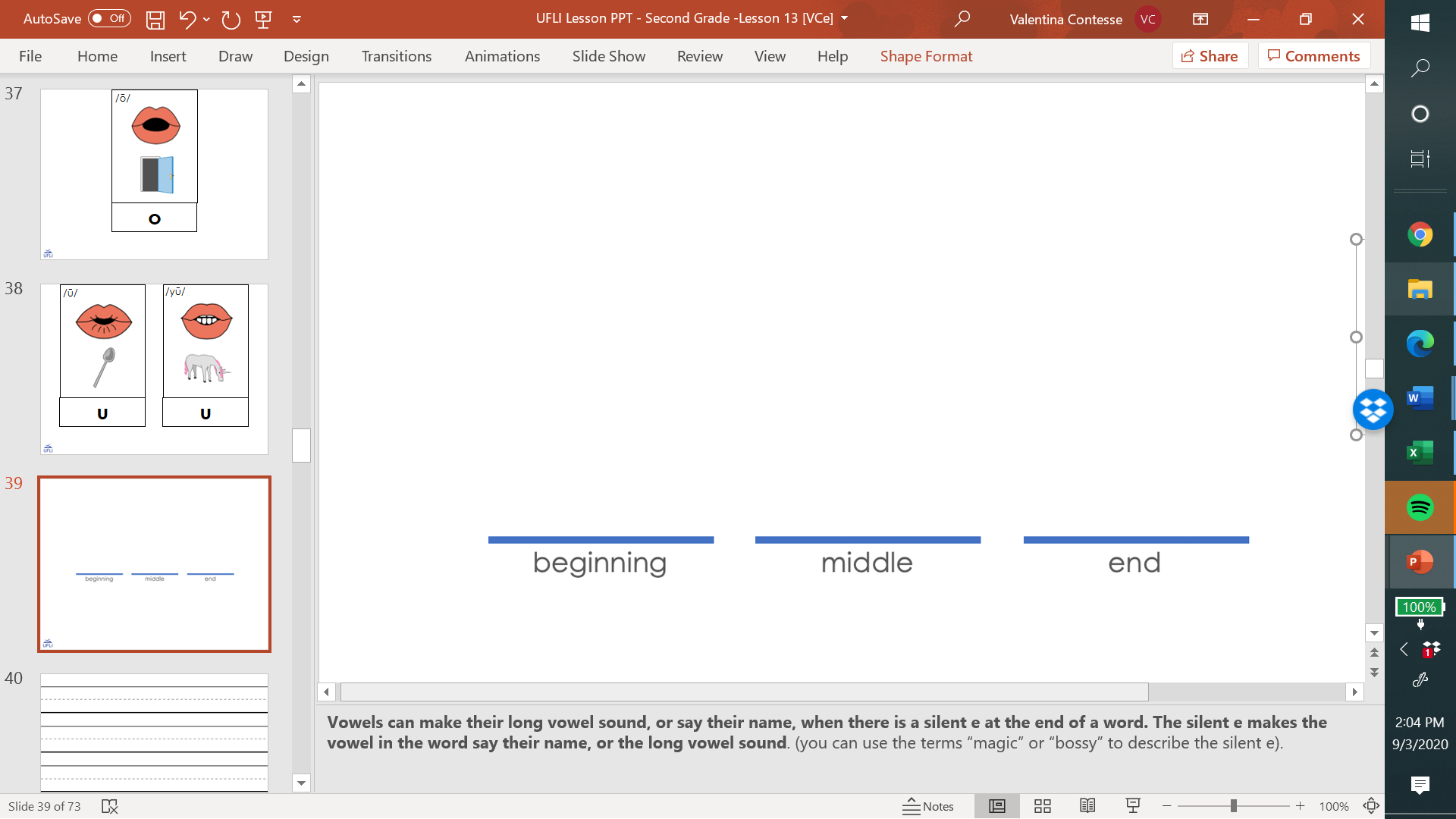 o
e
h
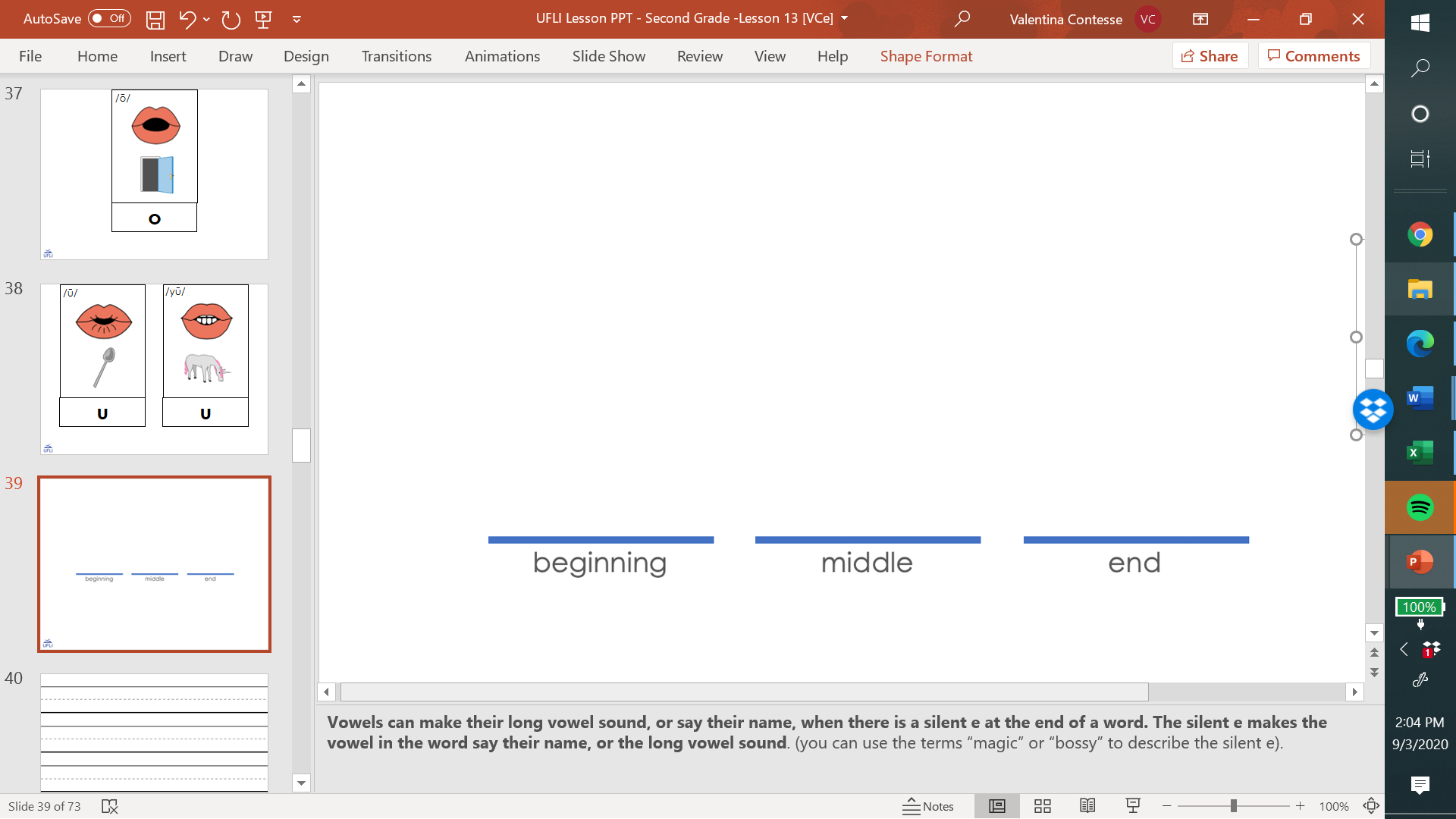 o
m
e
b
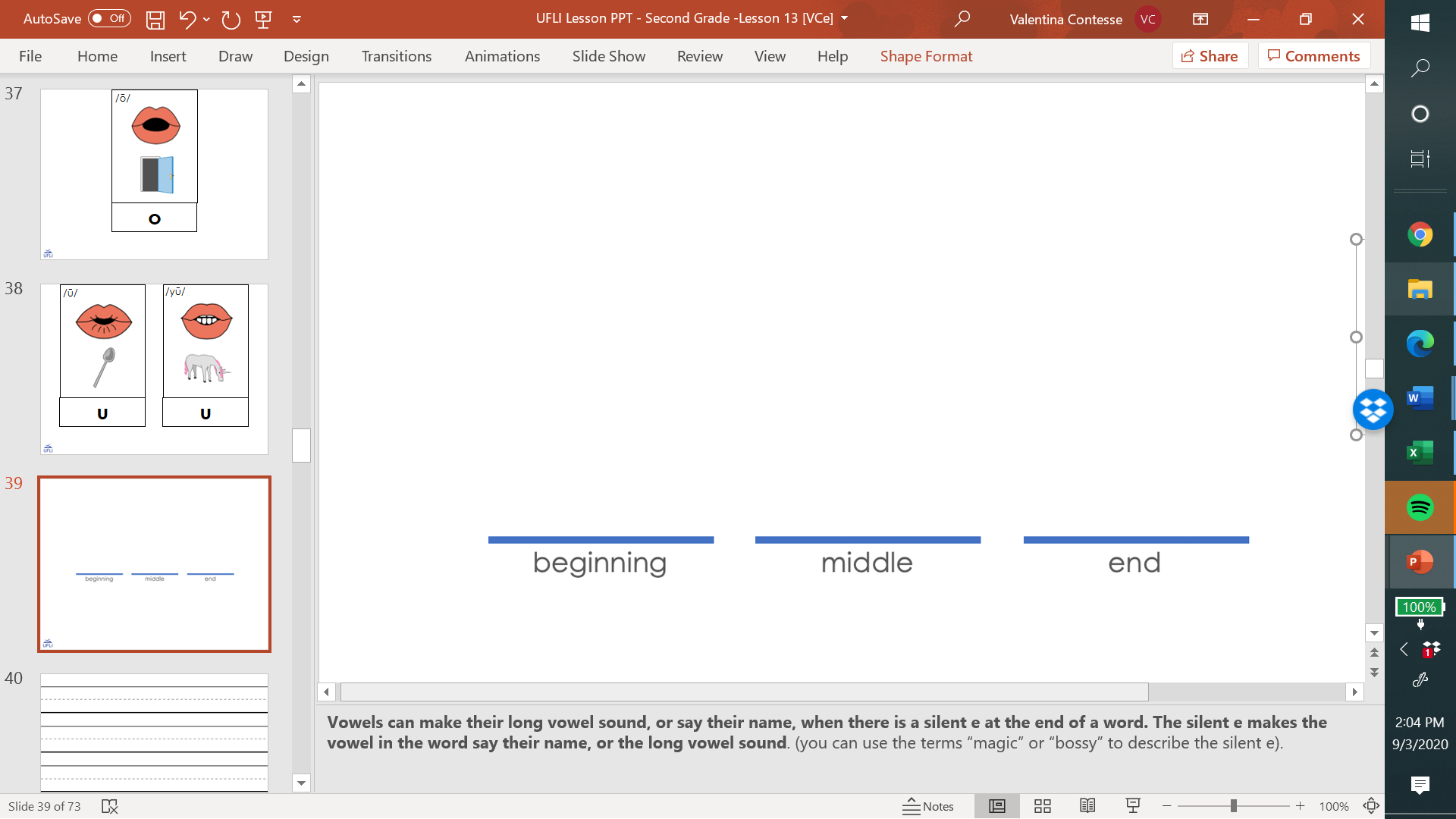 o
n
e
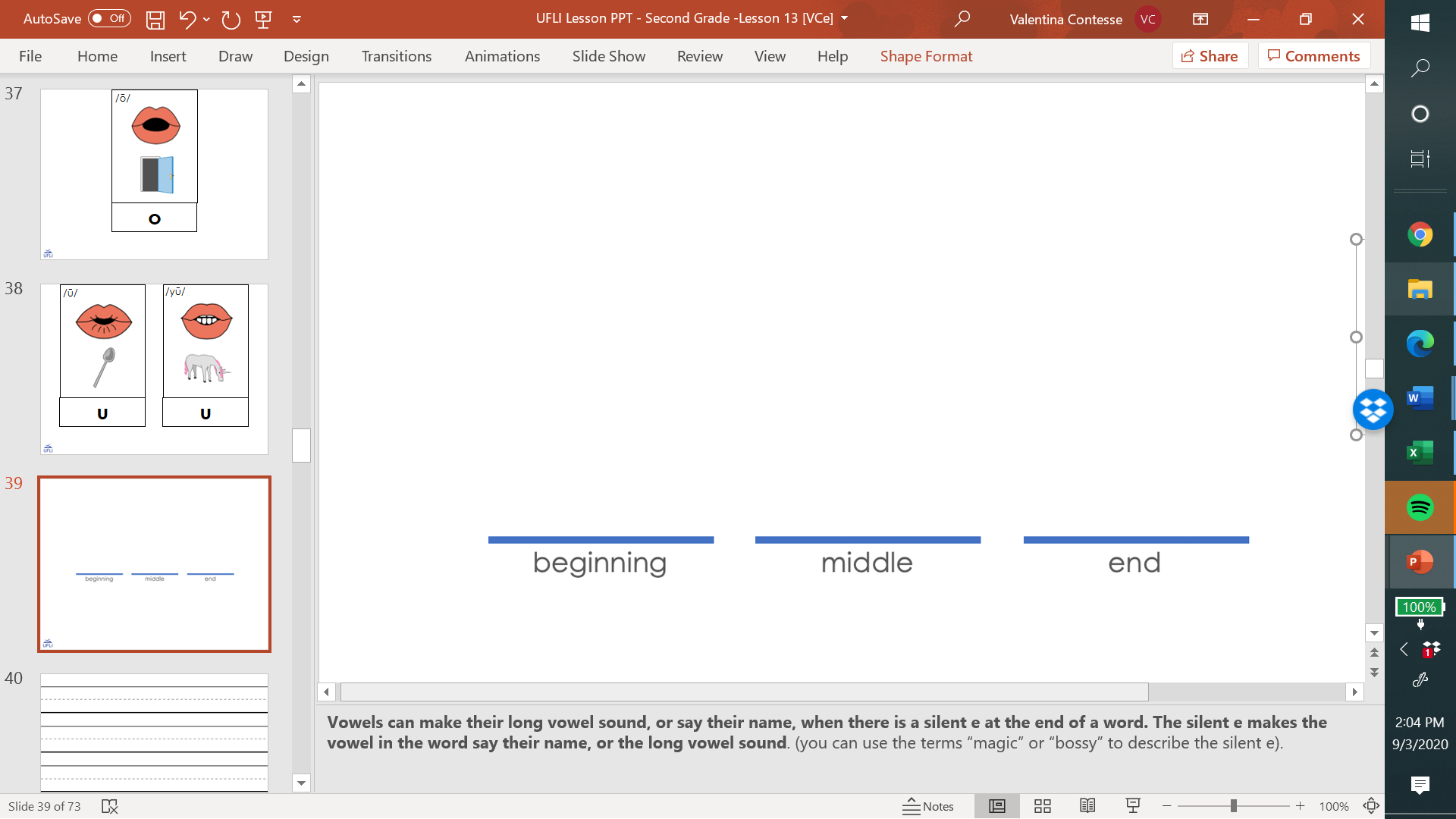 e
code
note
rope
n
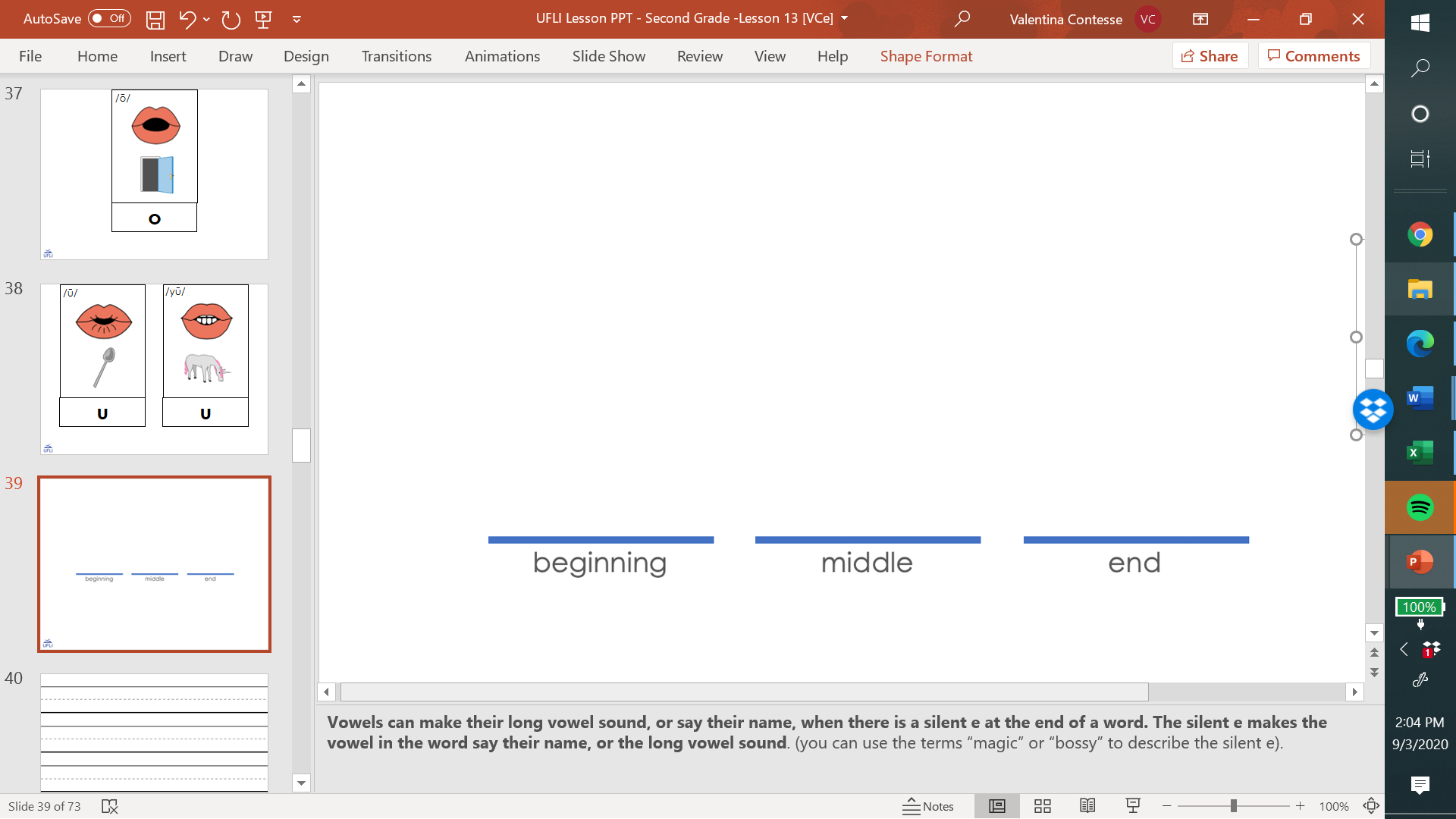 o
t
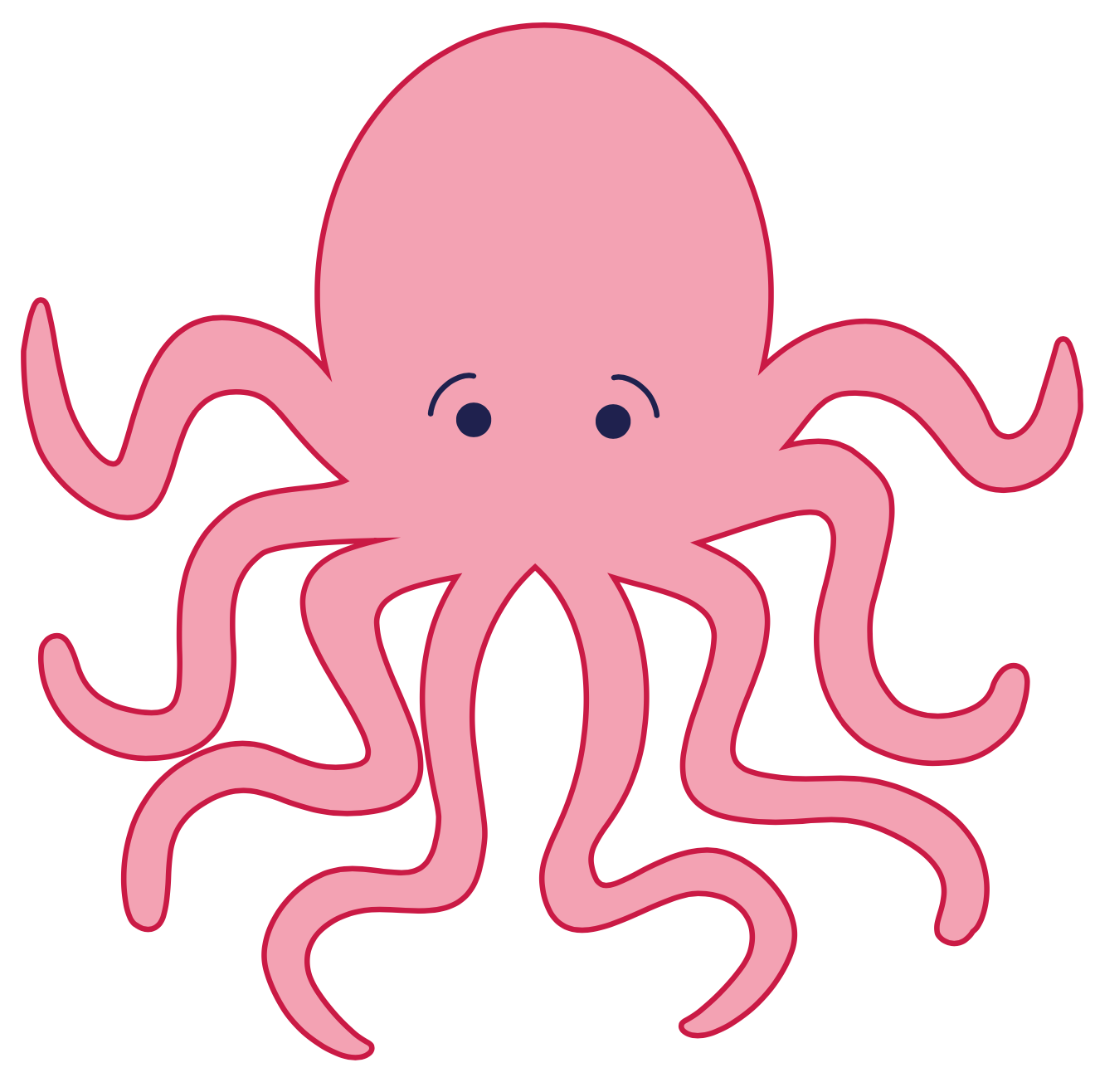 n
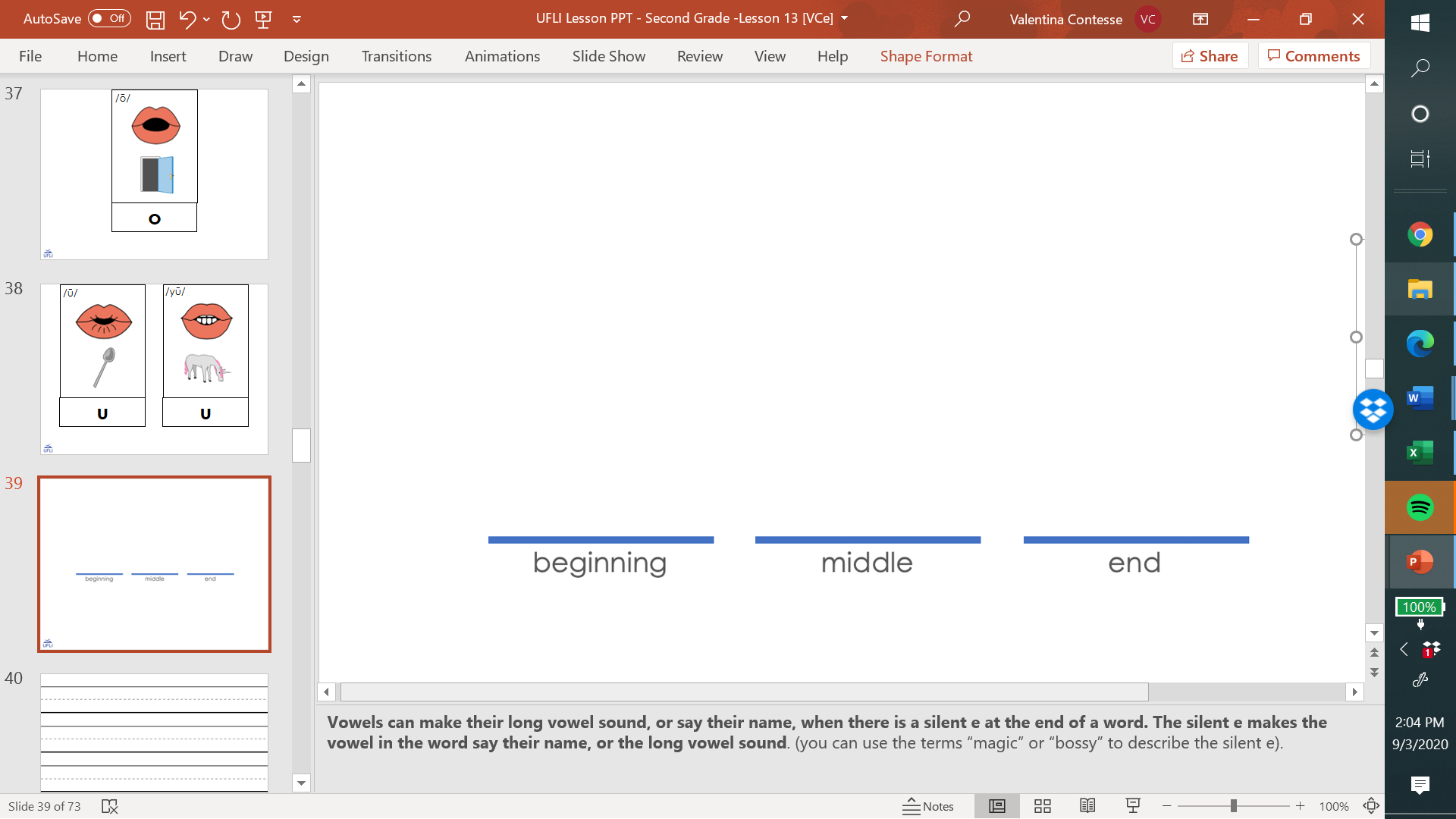 o
t
e
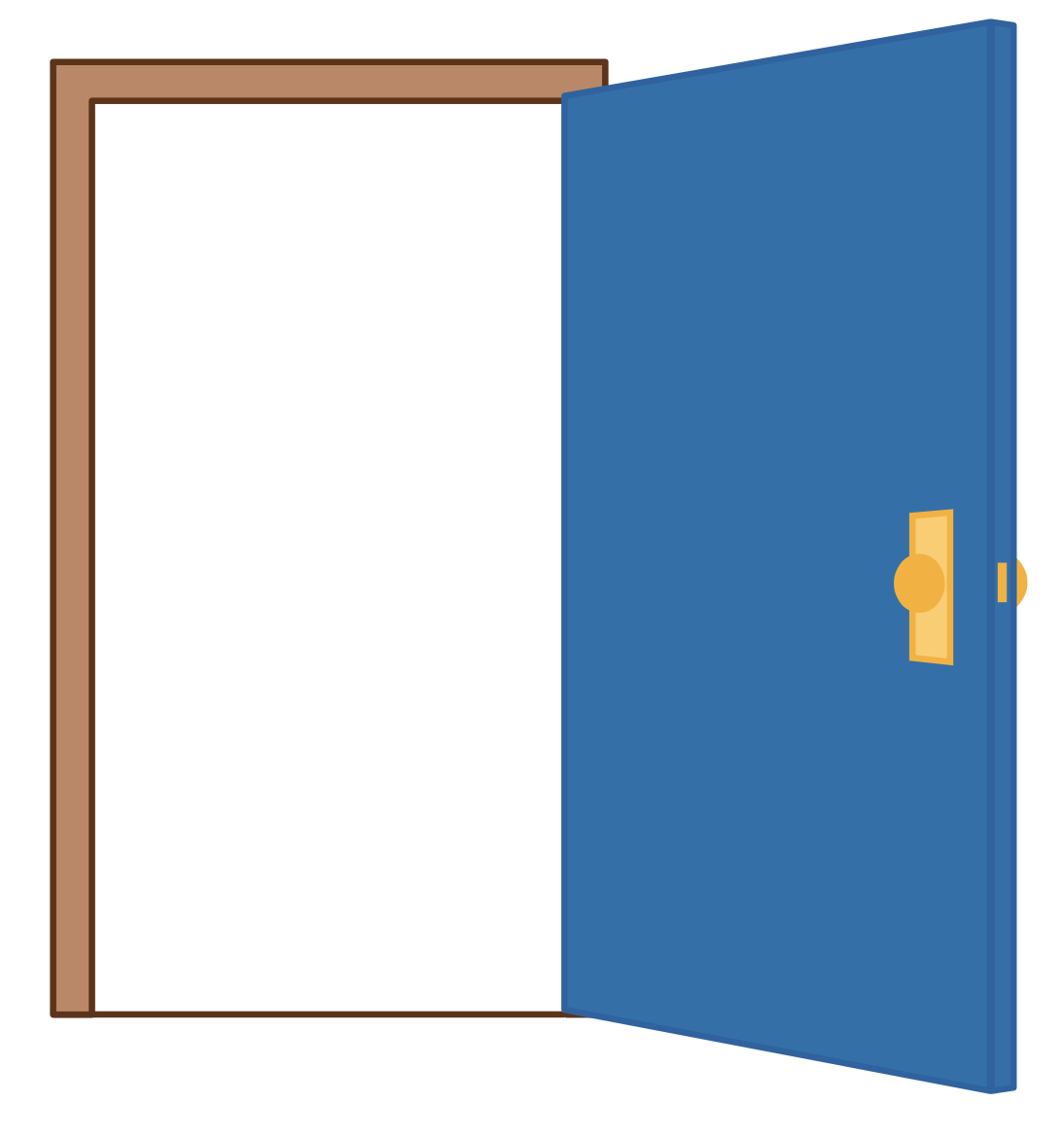 r
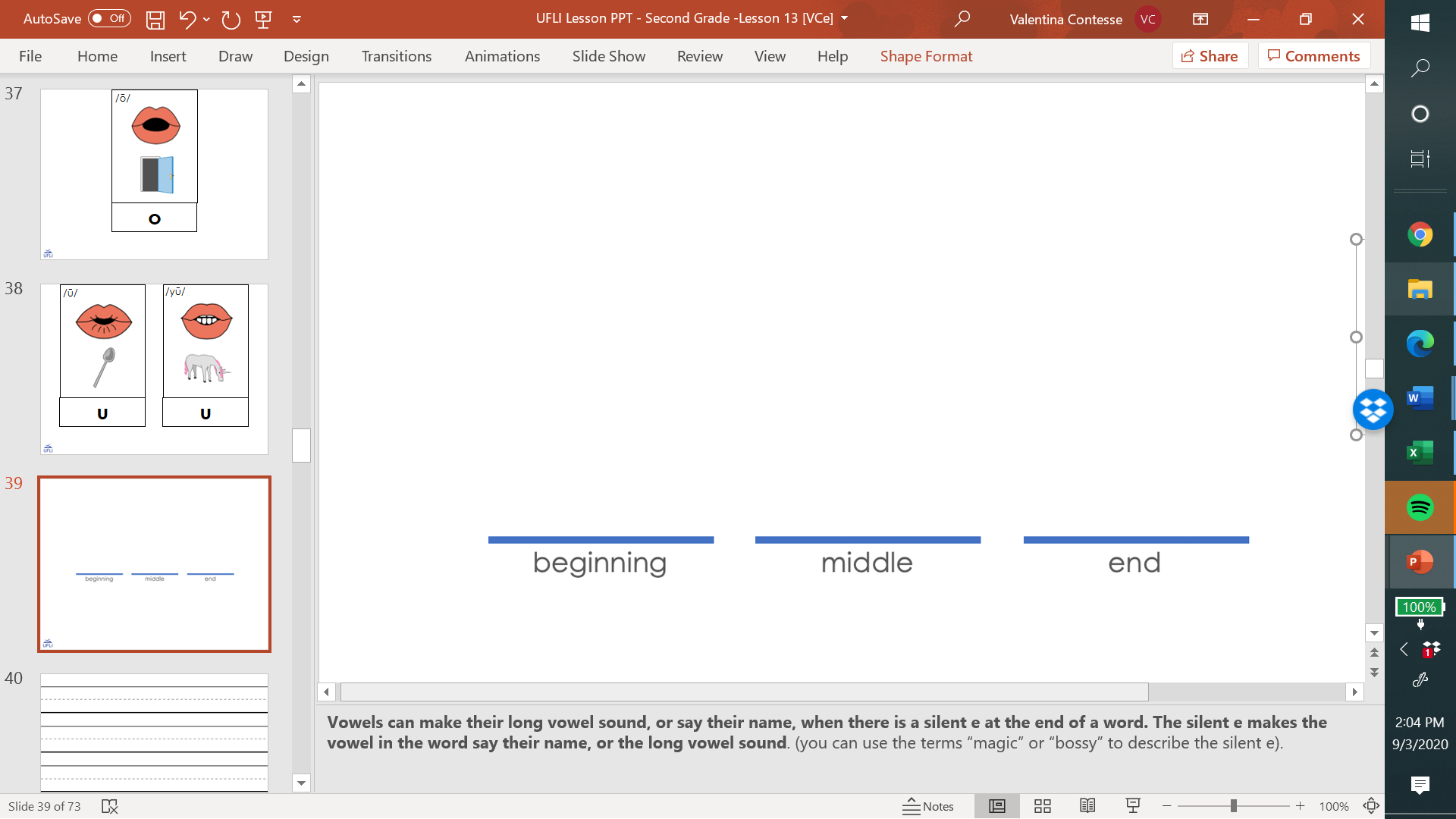 o
d
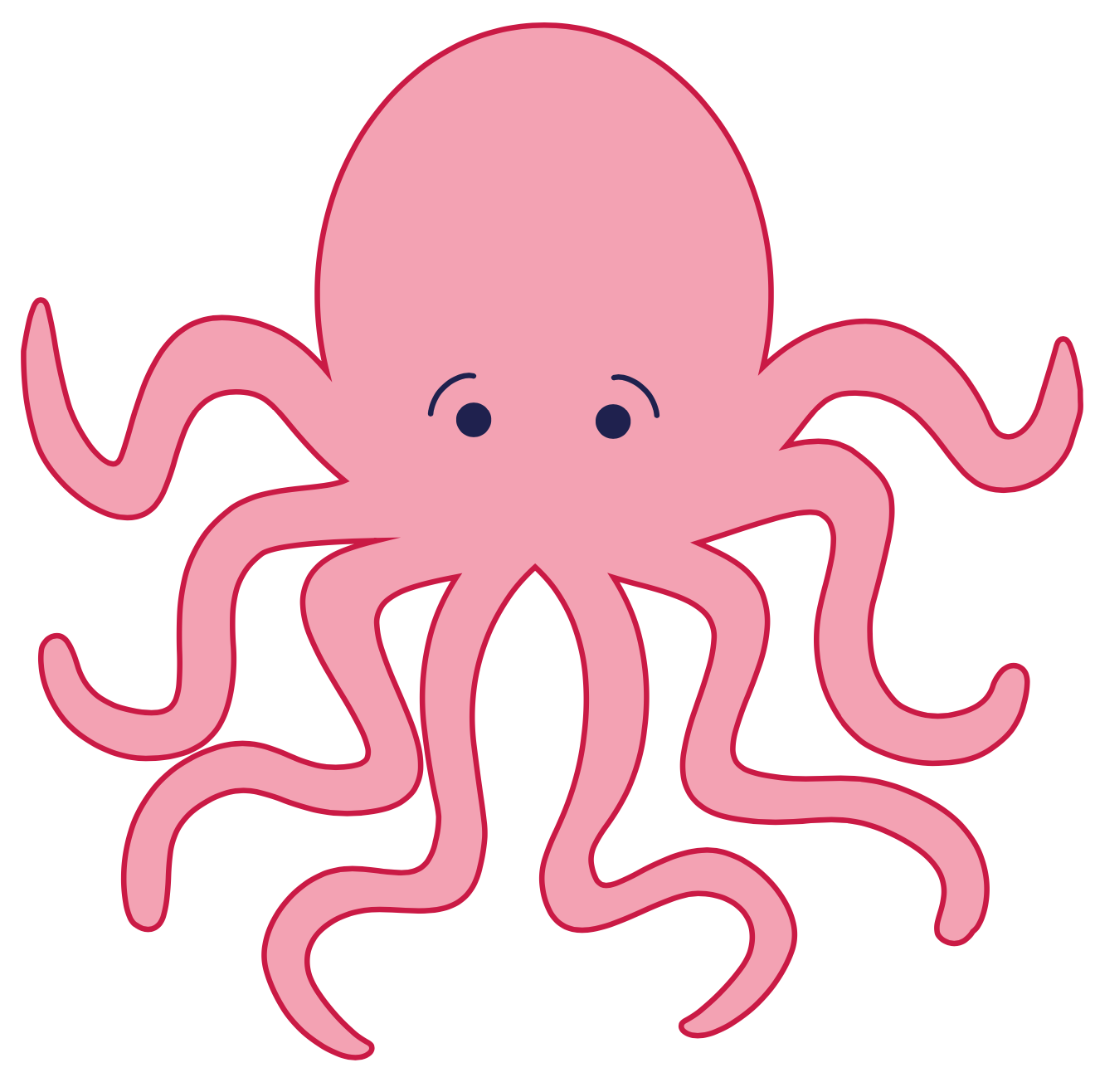 r
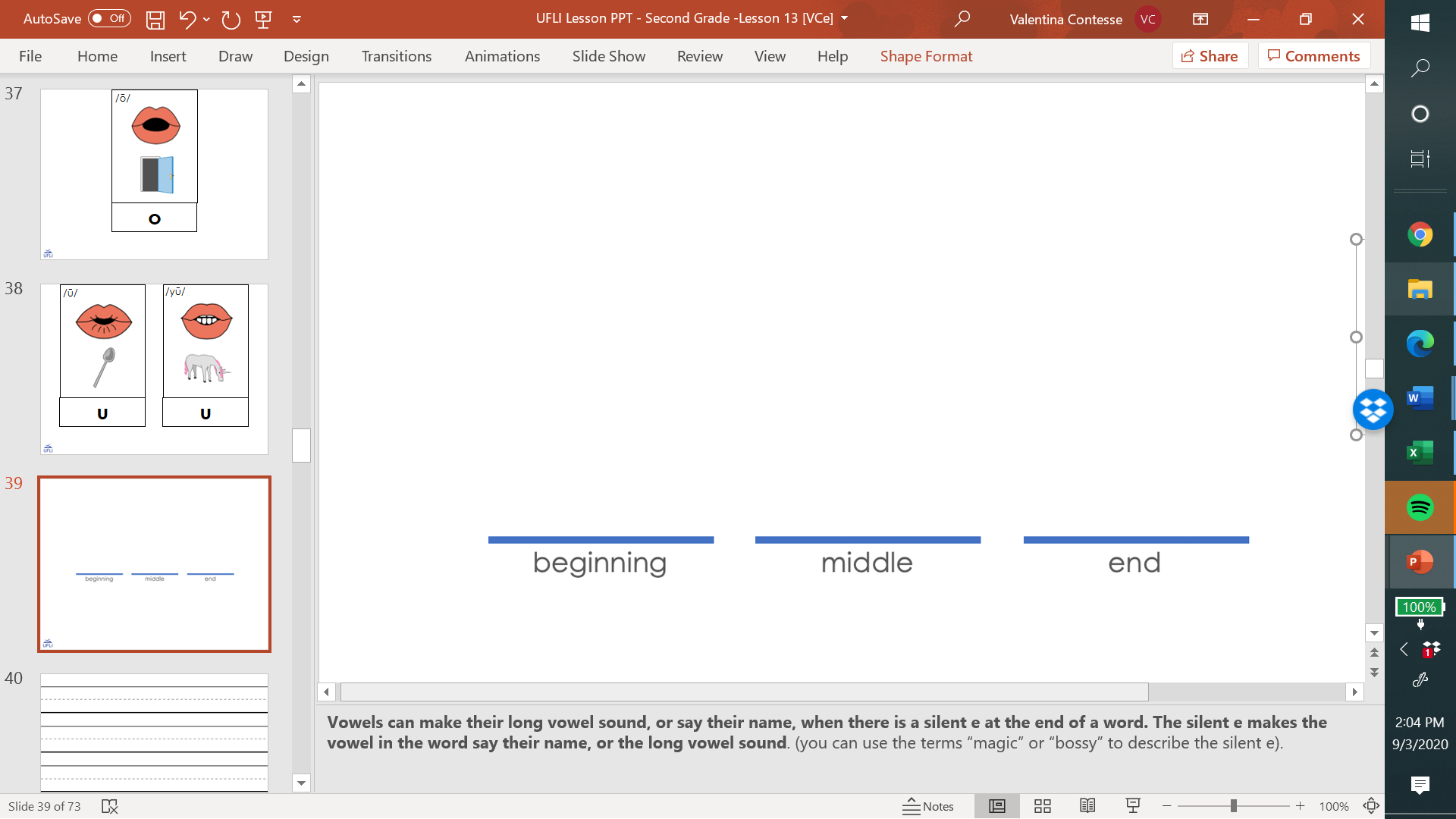 o
d
e
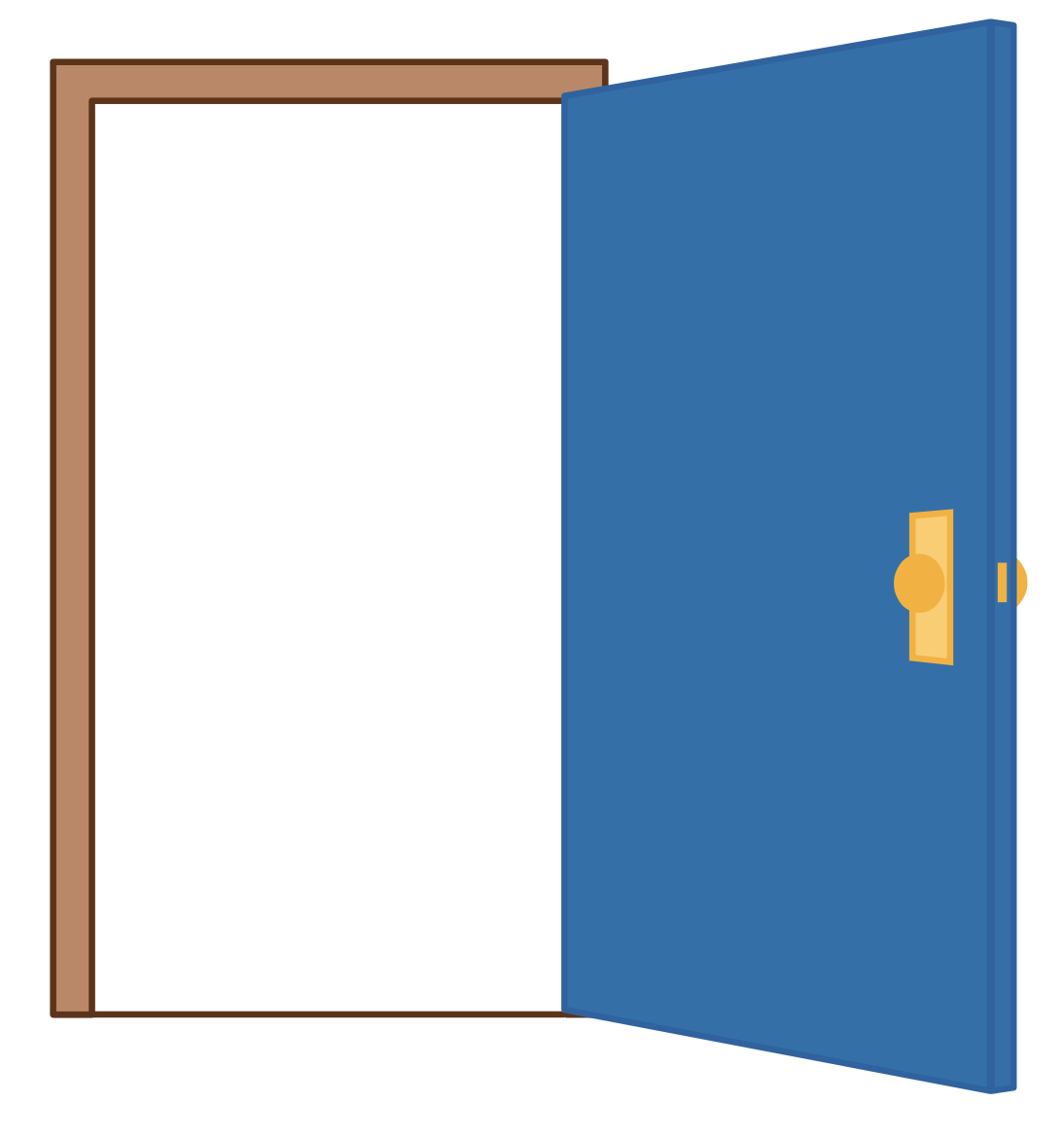 h
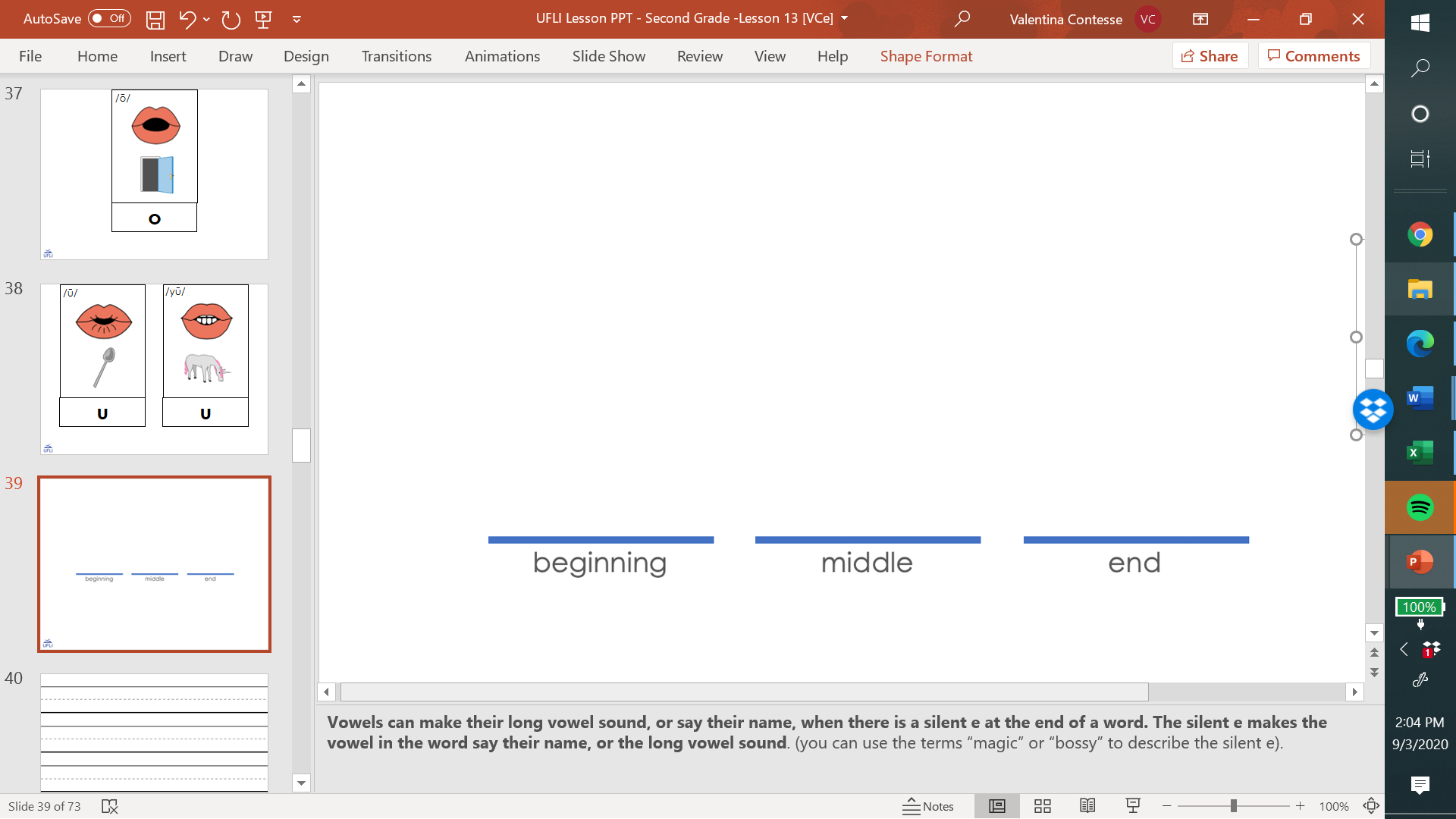 o
p
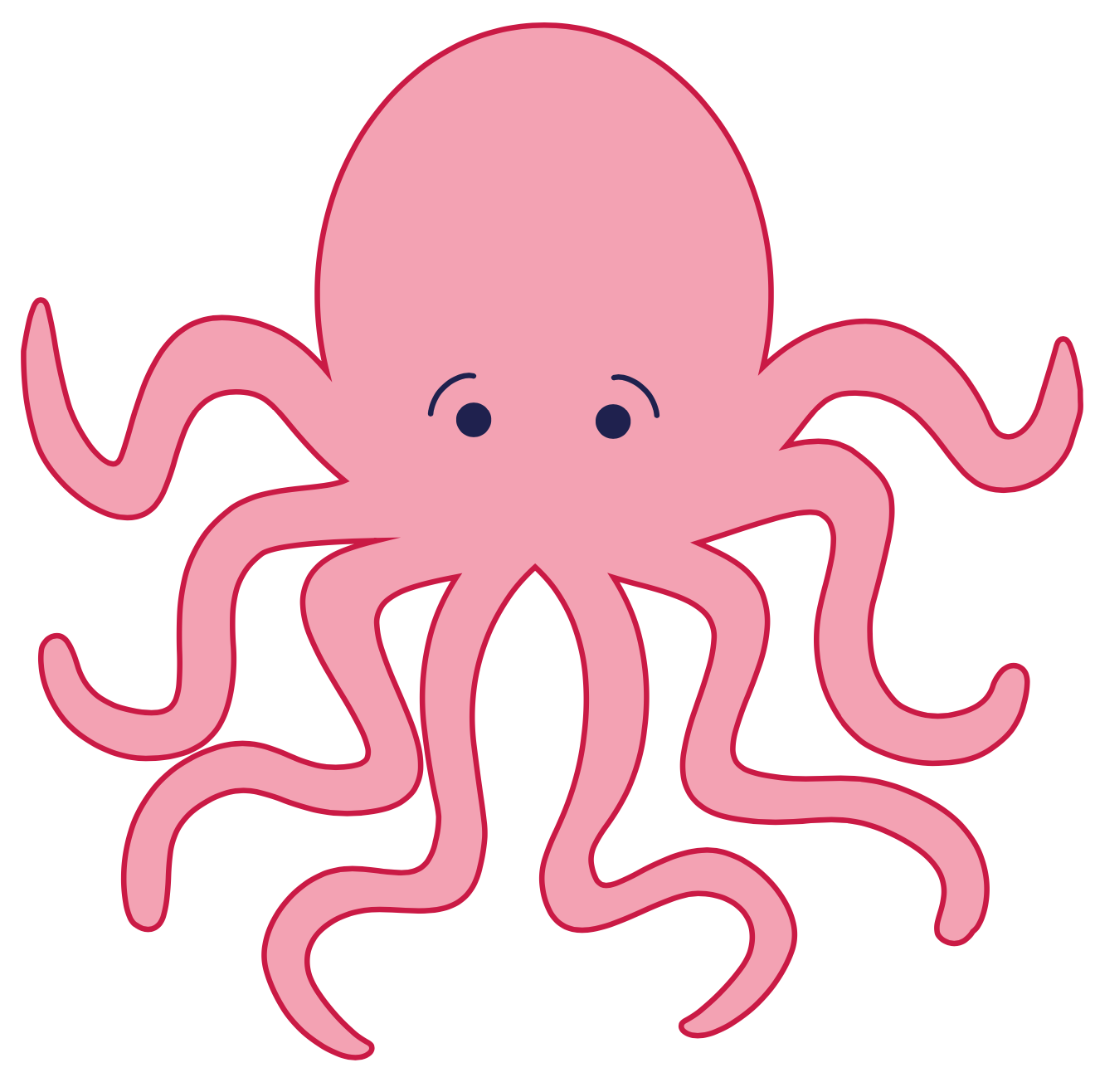 h
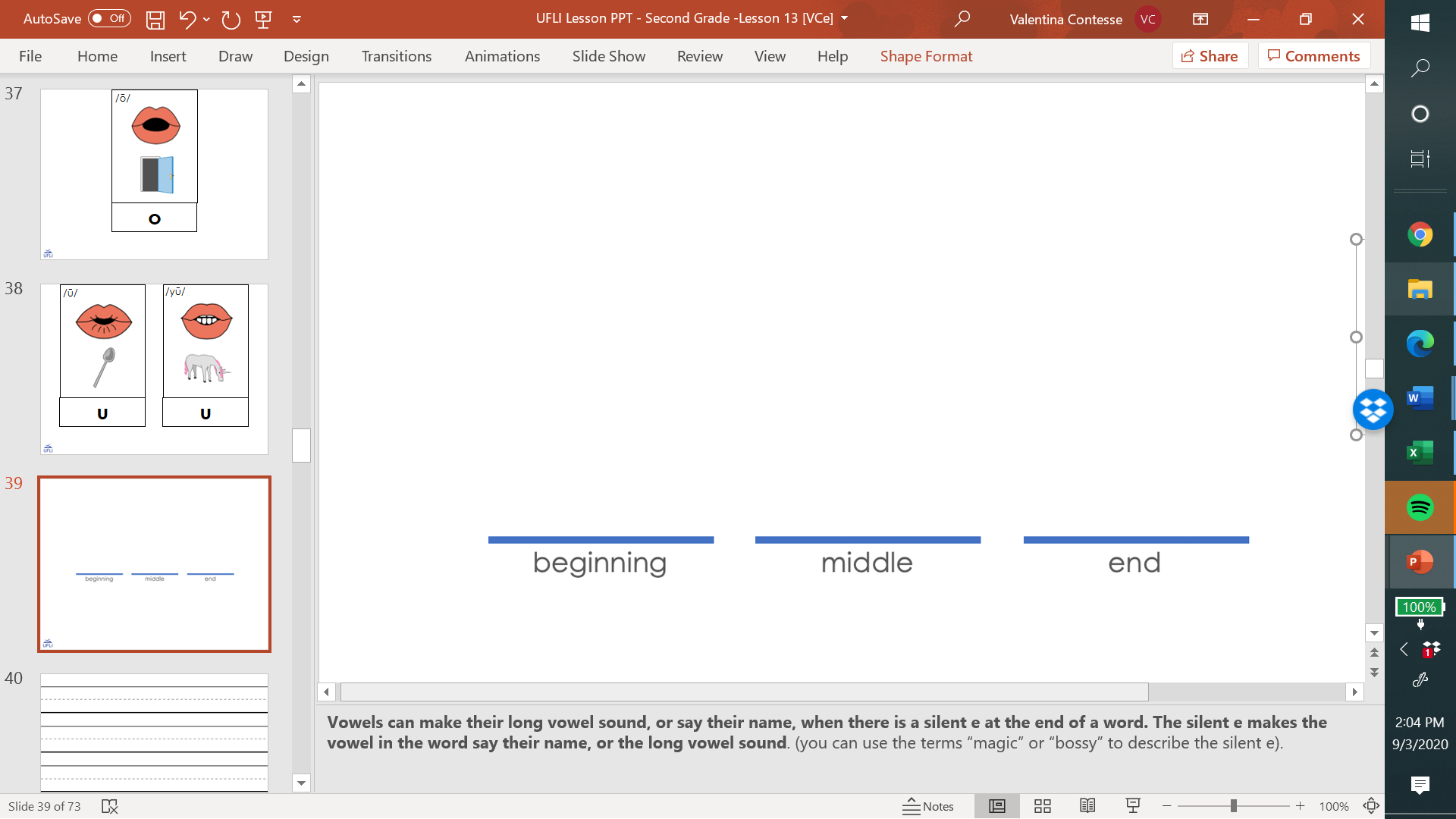 o
p
e
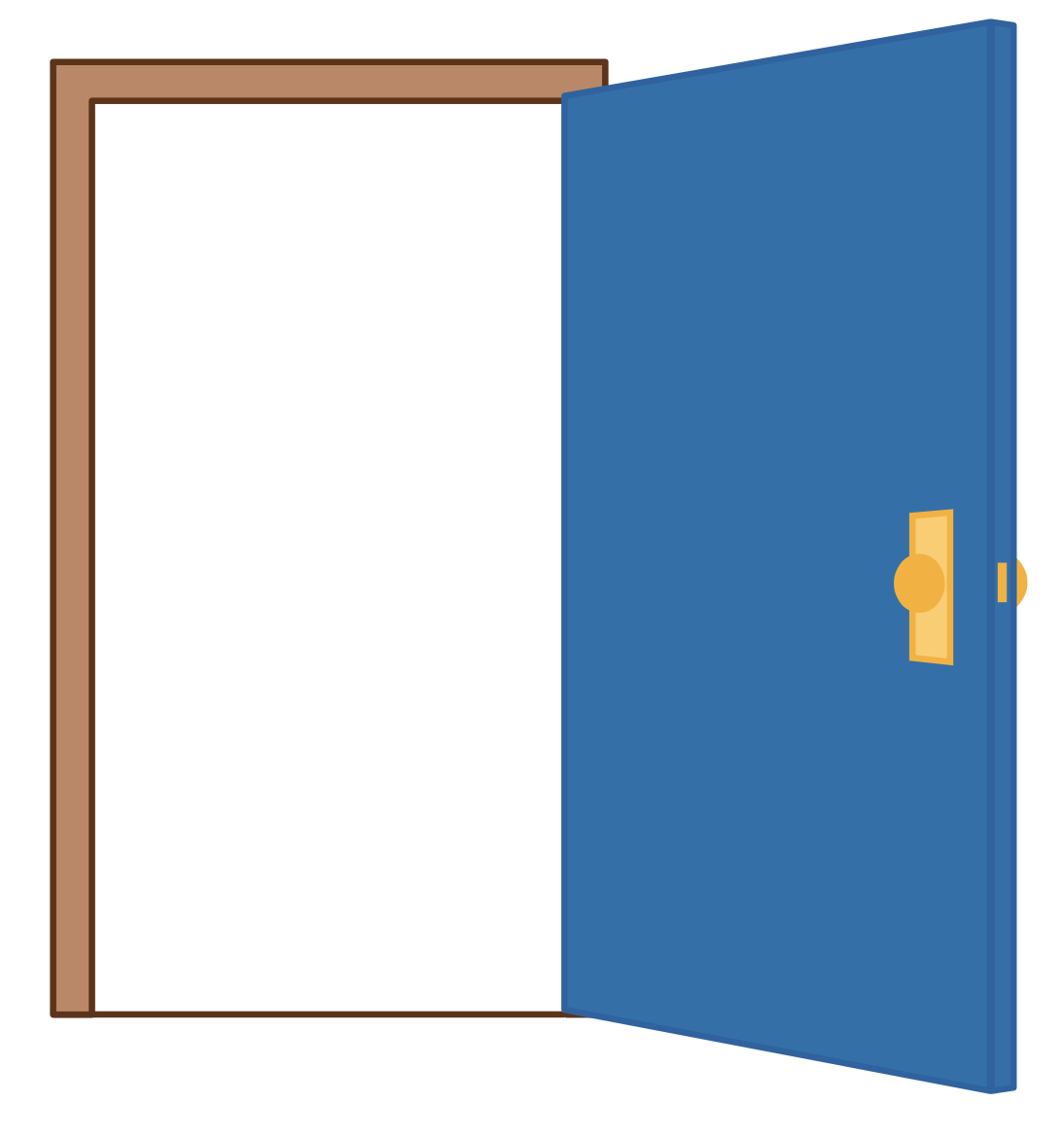 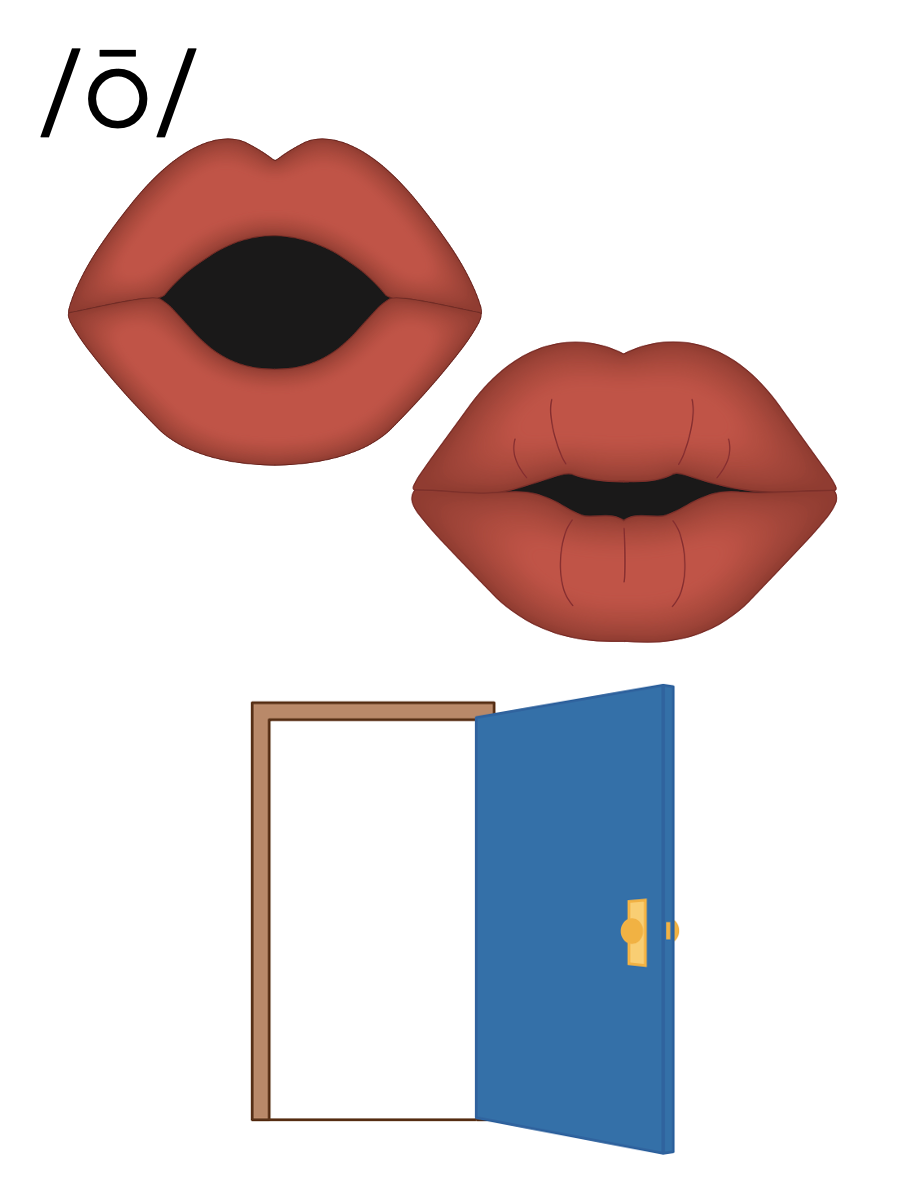 o_e
[Speaker Notes: Handwriting paper for letter formation practice. Use as needed. 
See UFLI Foundations manual for more information about letter formation.]
rope
hole
note
rode
home
rose
those
phone
close
stove
globe
[Speaker Notes: See UFLI Foundations lesson plan Step 5 for words to spell.
Handwriting paper to model spelling.]
[Speaker Notes: See UFLI Foundations lesson plan Step 5 for words to spell.
Handwriting paper for guided spelling practice.]
Insert brief reinforcement activity and/or transition to next part of reading block.
Lesson 56
o_e /ō/
New Concept Review
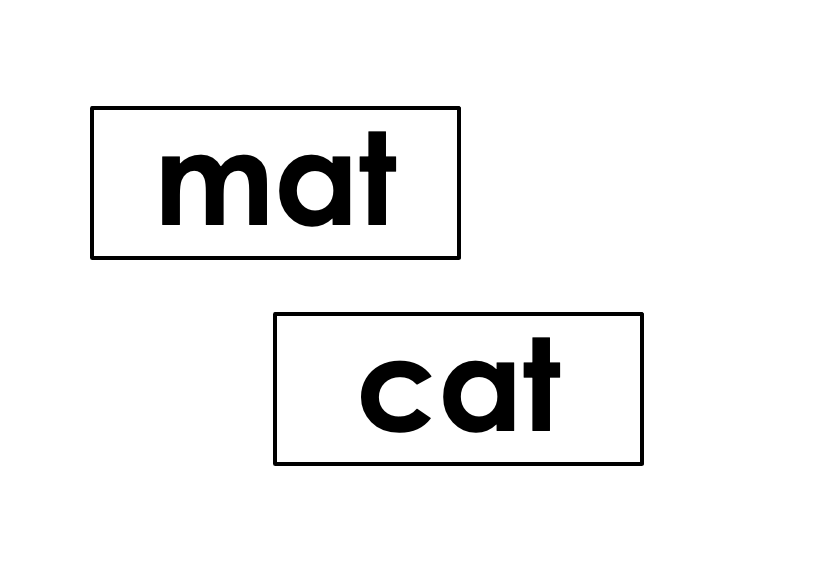 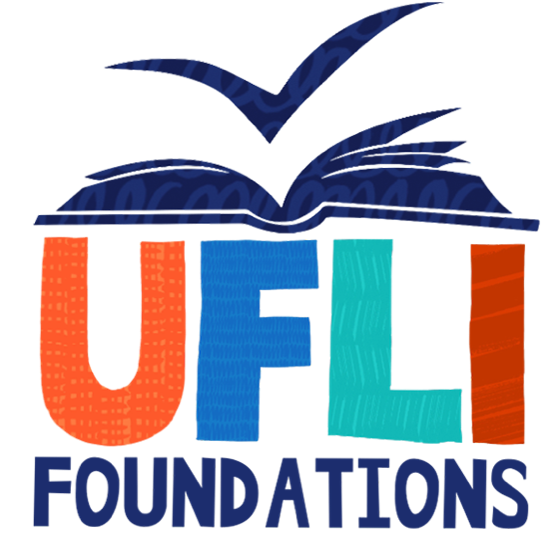 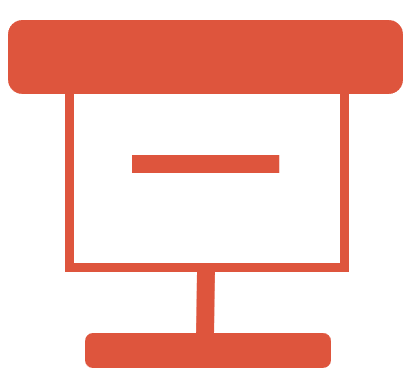 [Speaker Notes: See UFLI Foundations lesson plan Step 5 for recommended teacher language and activities to review the new concept.]
o
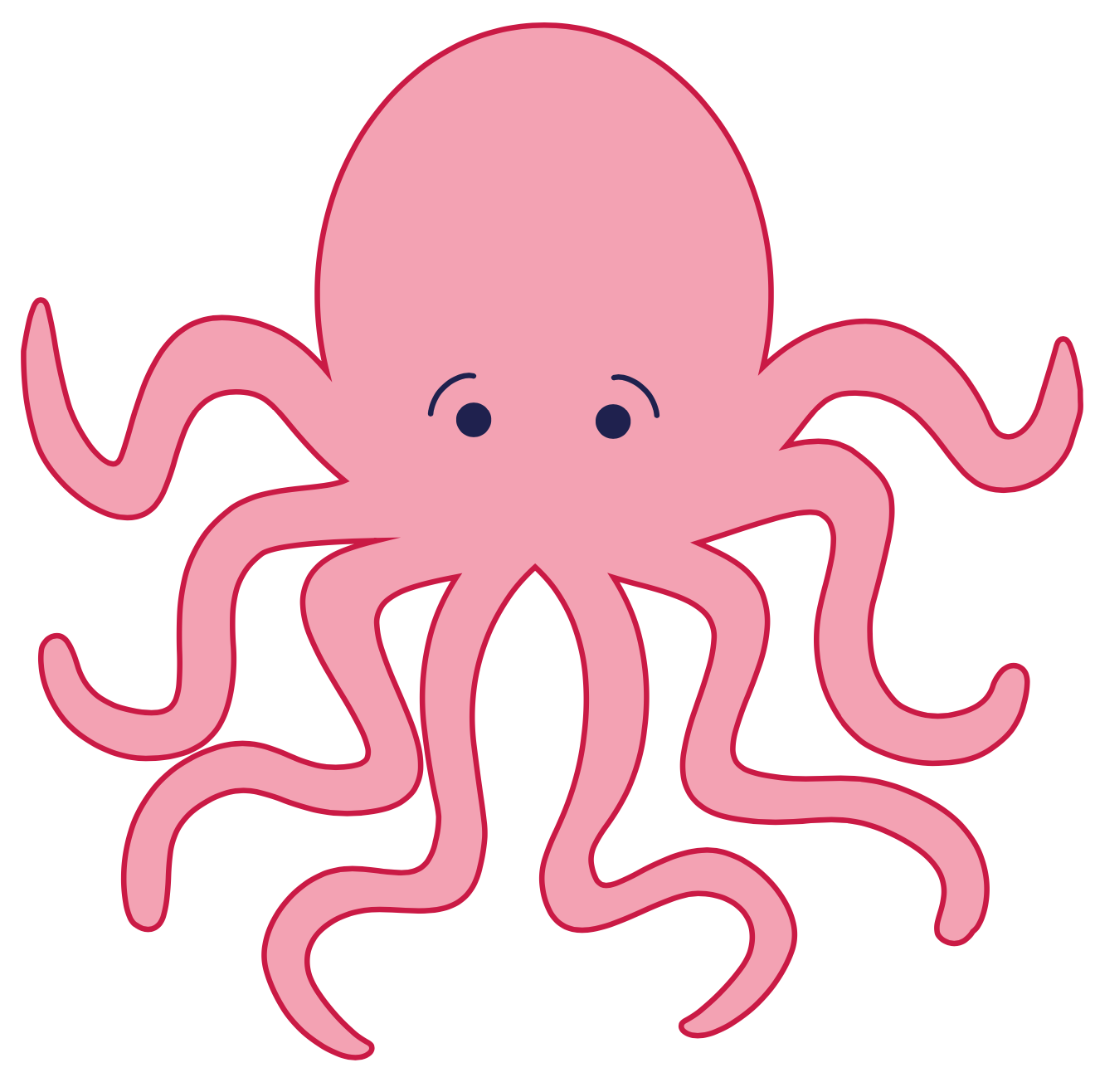 o
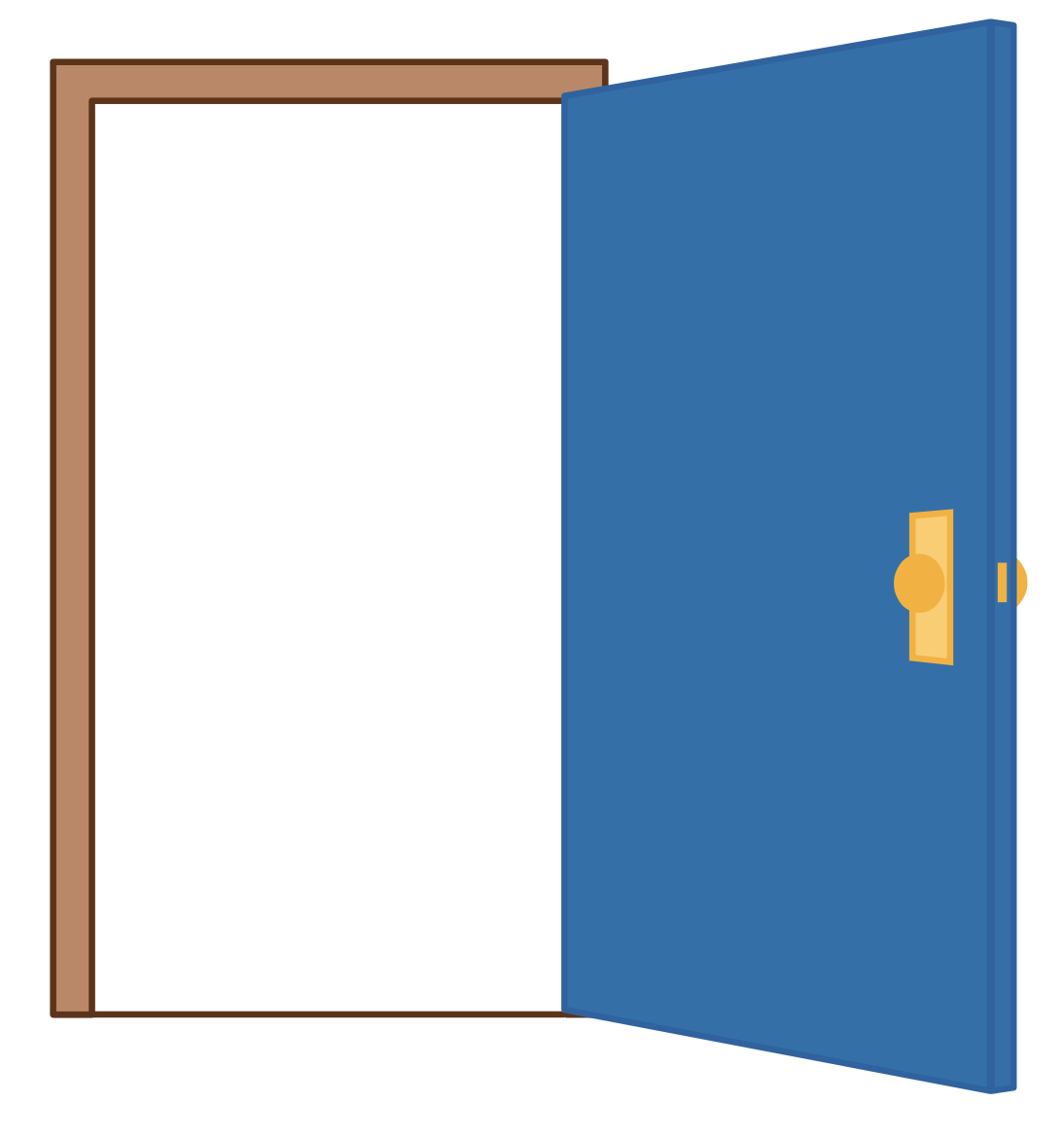 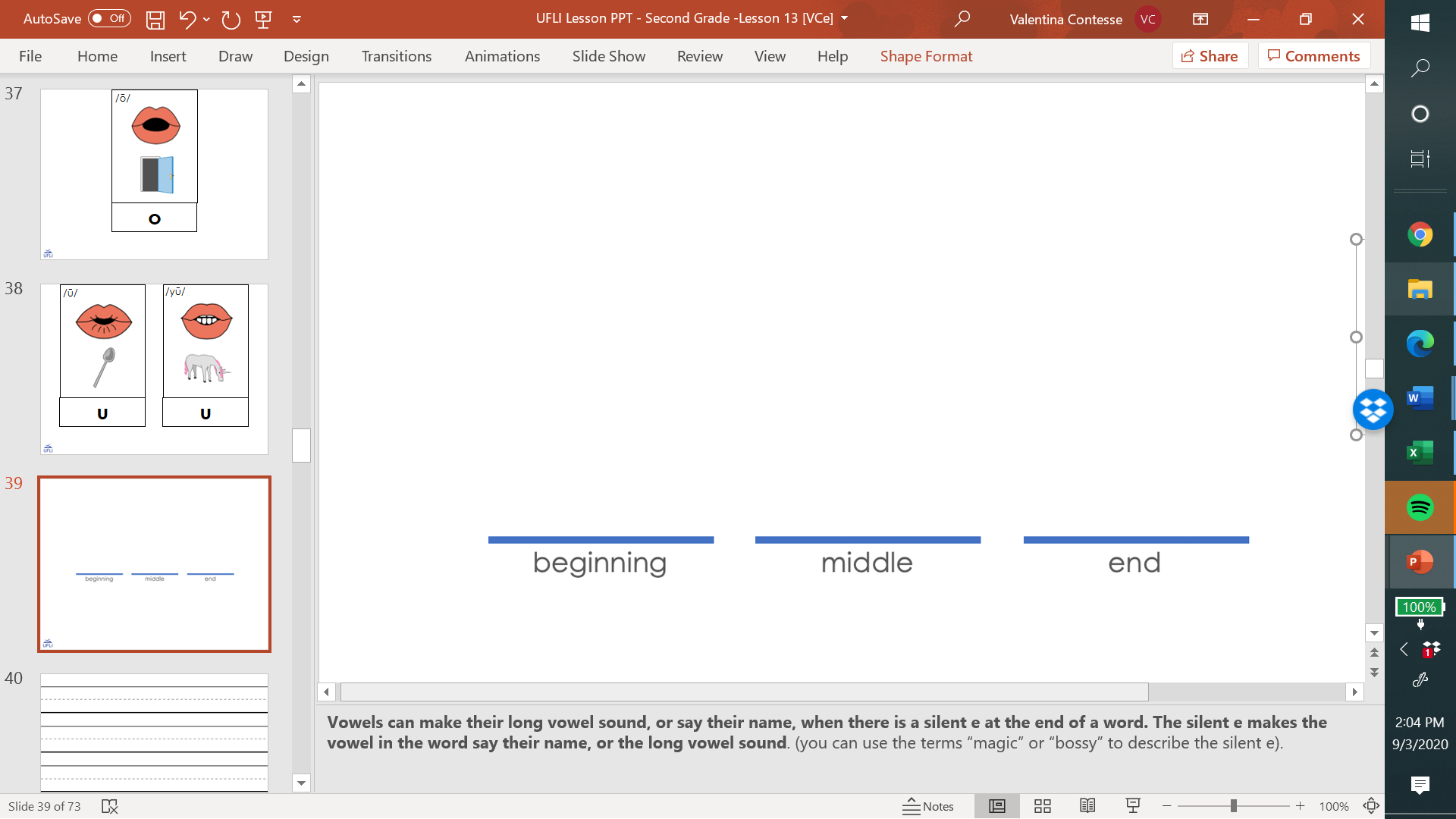 o
e
h
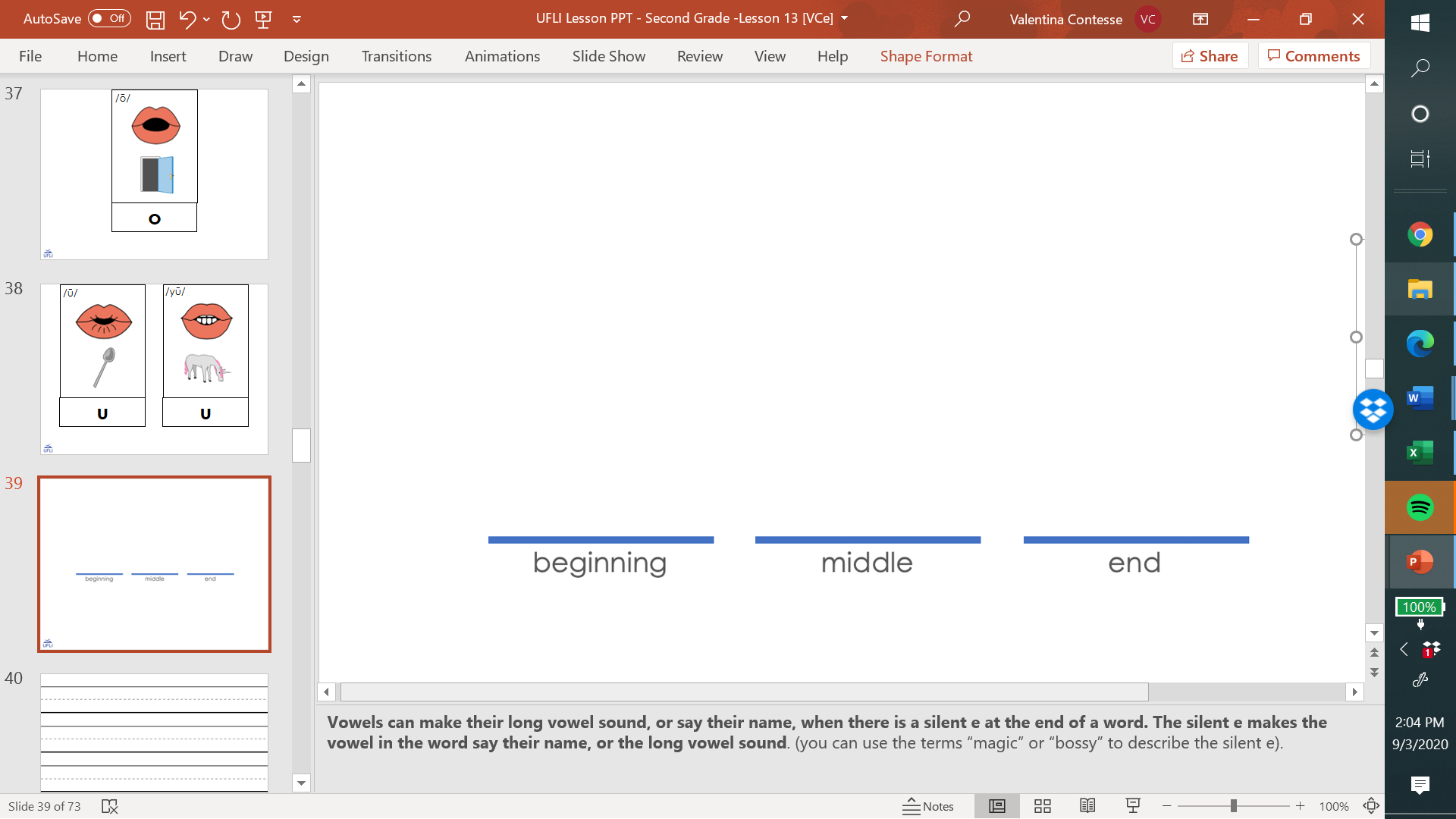 o
m
e
b
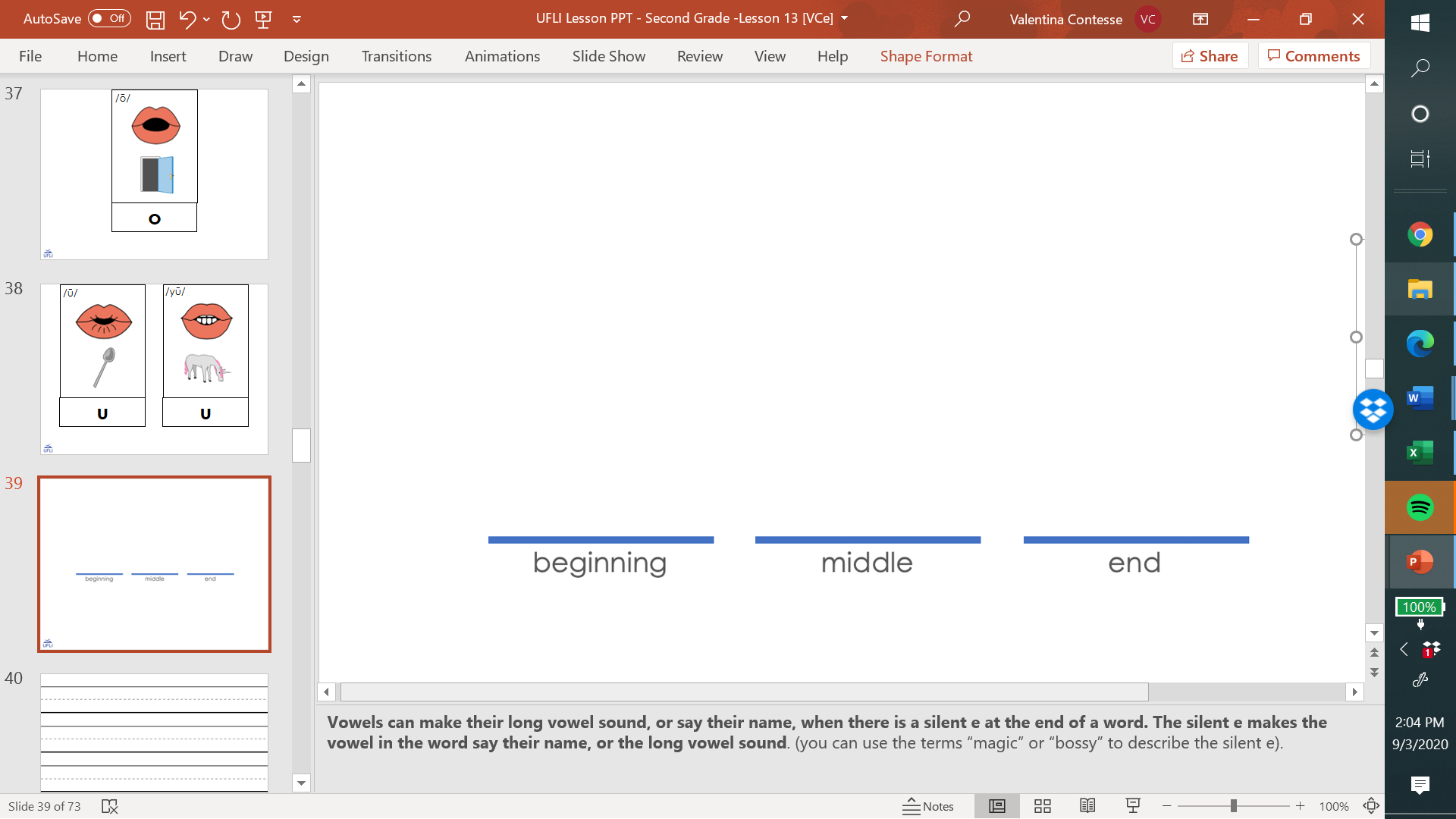 o
n
e
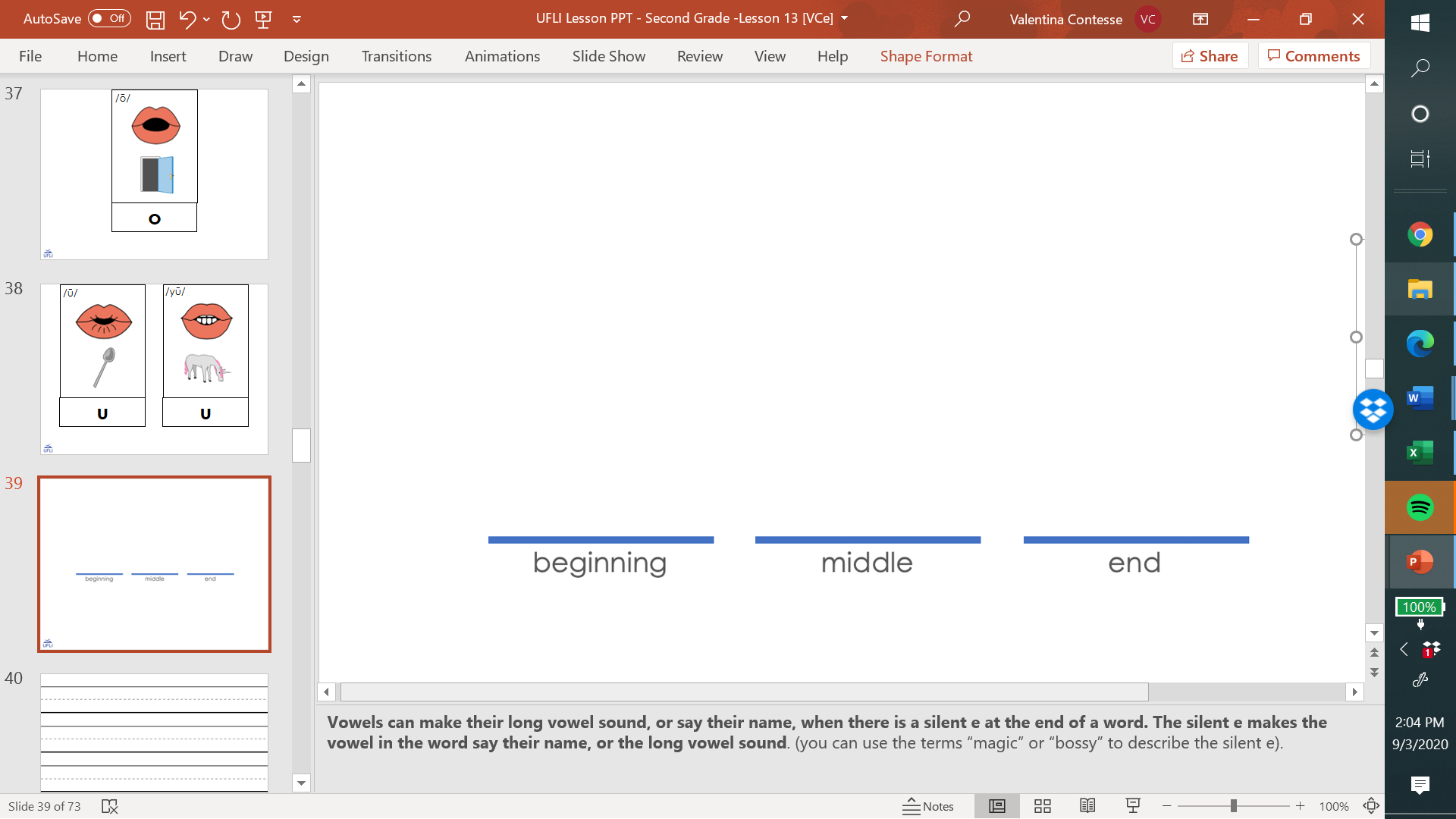 e
code
note
rope
h
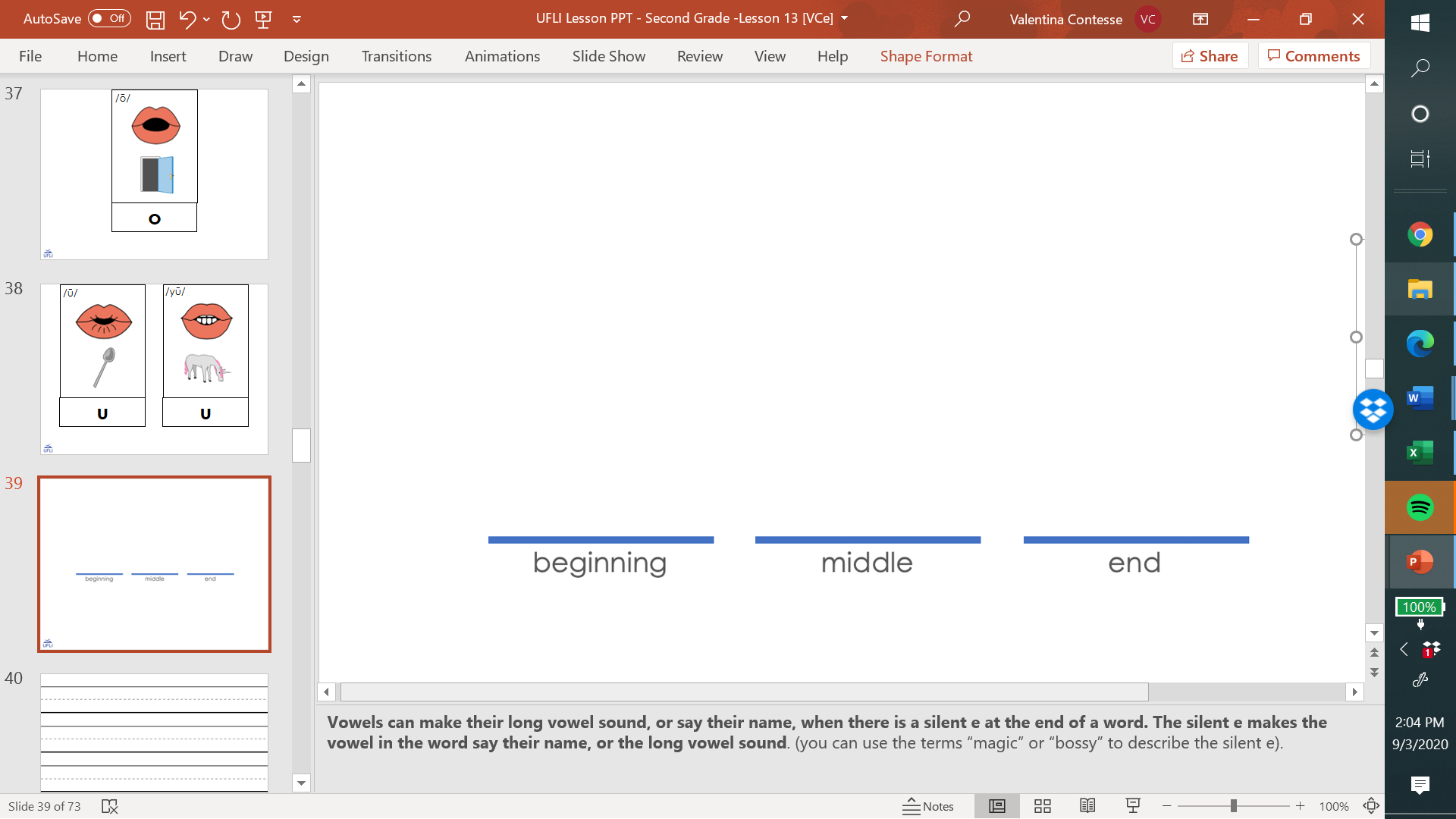 o
p
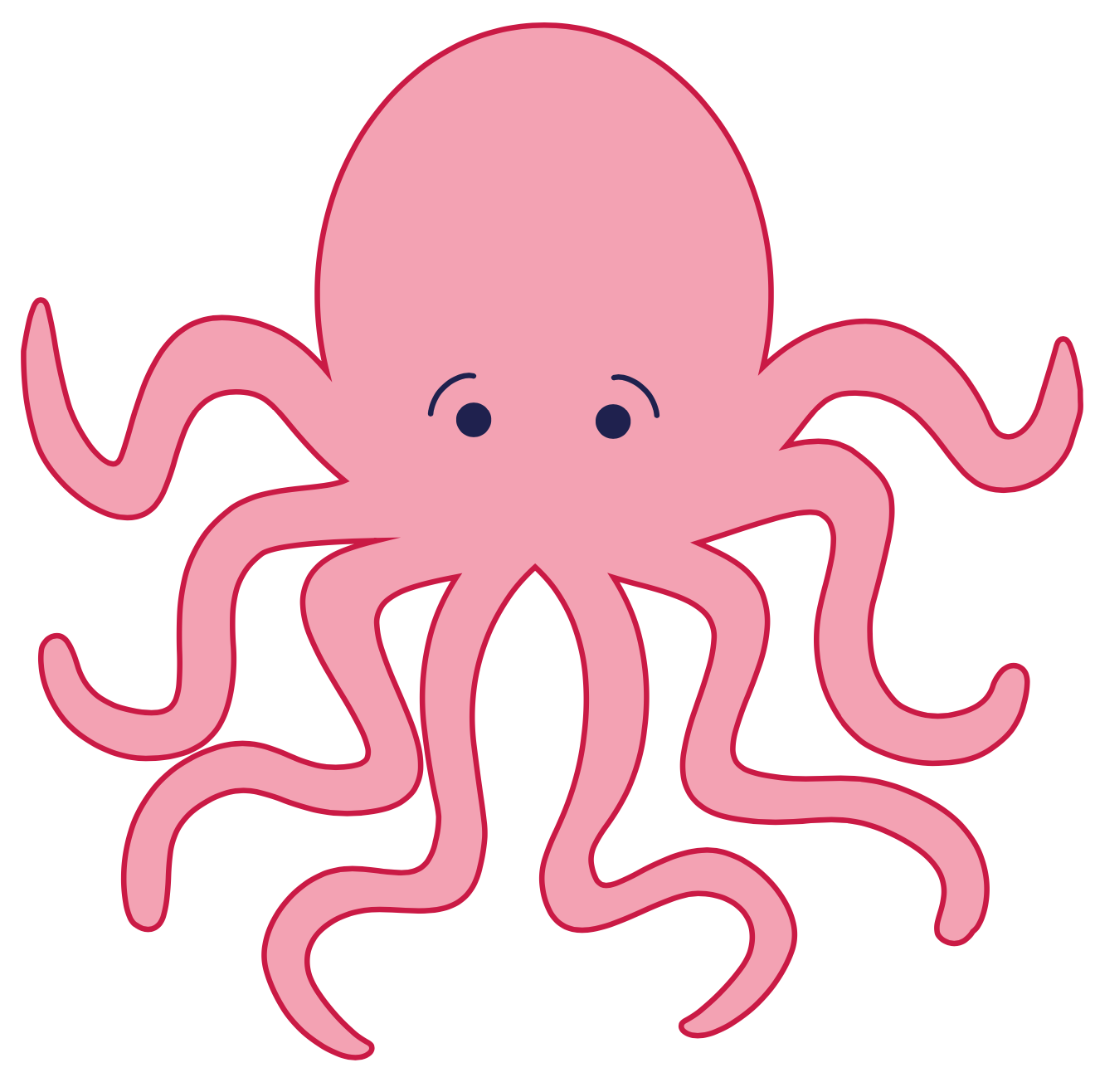 h
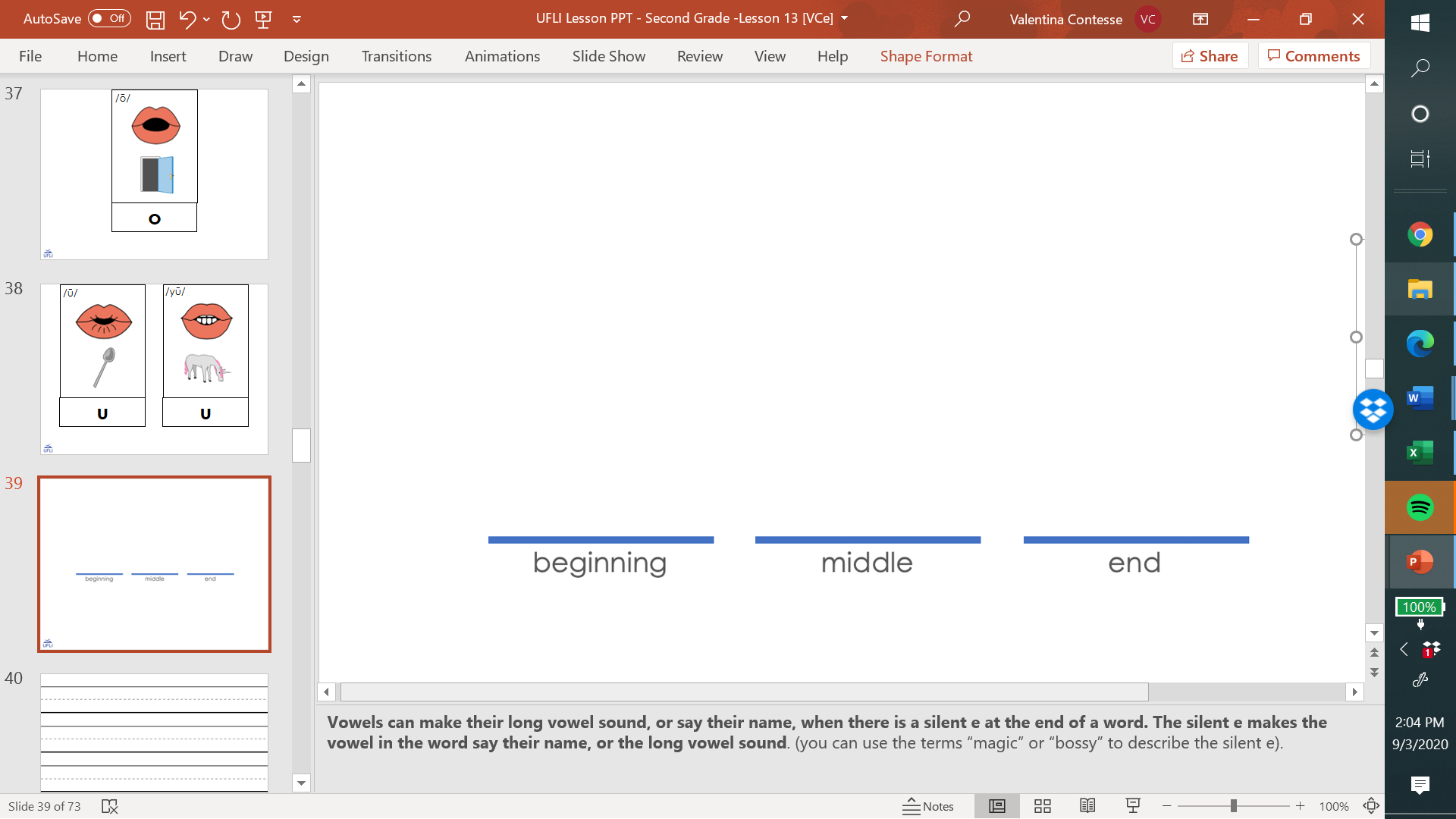 o
p
e
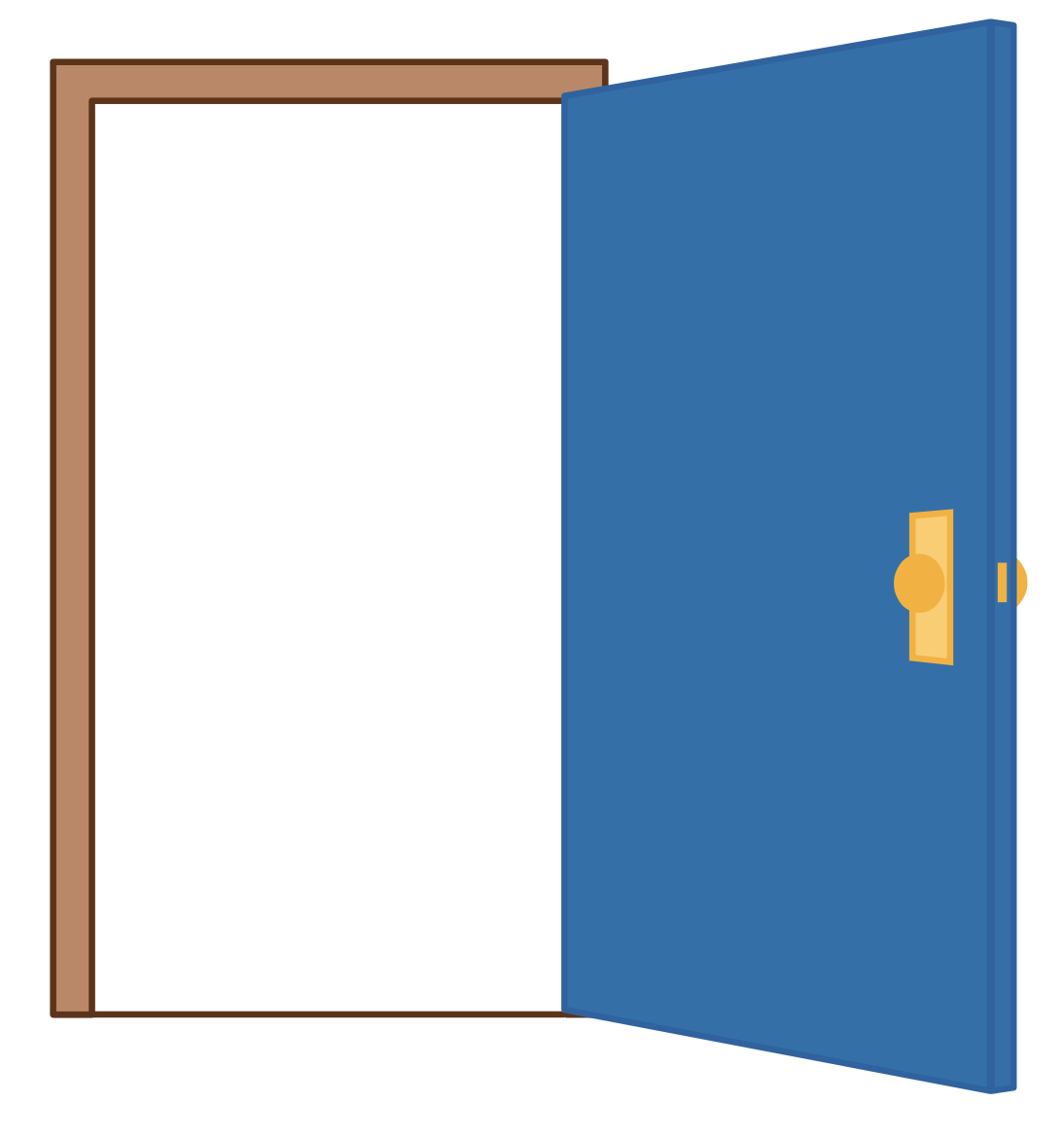 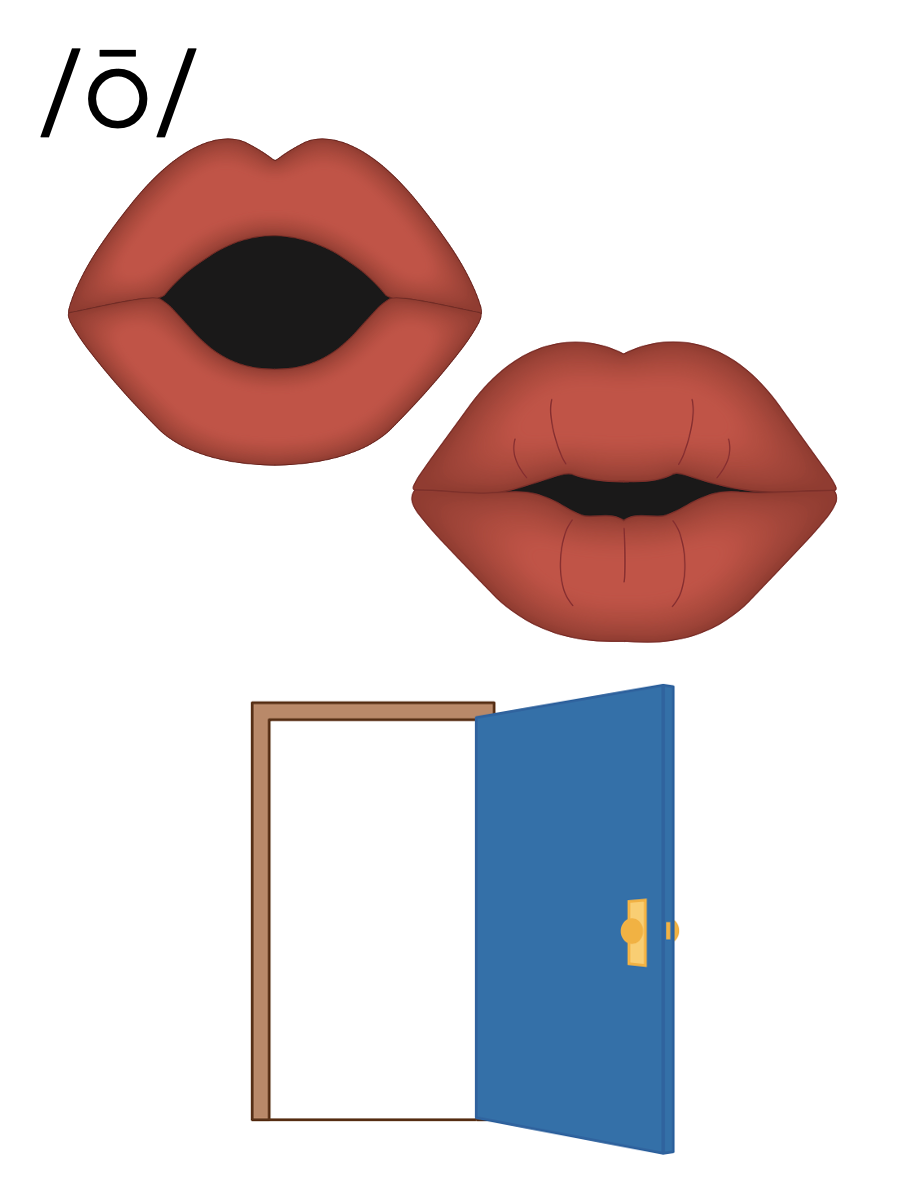 o_e
home
rode
those
close
[Speaker Notes: See UFLI Foundations lesson plan Step 6 for word work activity. 
Visit ufliteracy.org to access the Word Work Mat apps.]
[Speaker Notes: See UFLI Foundations lesson plan Step 7 for irregular word activities.
The white rectangle under each word may be used in editing mode. Cover the heart and square icons then reveal them one at a time during instruction.]
[Speaker Notes: See UFLI Foundations manual for more information about reviewing irregular words.]
there
[Speaker Notes: Lesson 52+

ERE represents the /air/ sound.

The white rectangle under the word may be used in editing mode. Cover the heart and square icons then reveal them one at a time during instruction.]
where
[Speaker Notes: Lesson 52+

ERE represents the /air/ sound.

The white rectangle under the word may be used in editing mode. Cover the heart and square icons then reveal them one at a time during instruction.]
who
[Speaker Notes: Lesson 54+

WH represents the /h/ sound.
O represents the /ū/ sound.

The white rectangle under the word may be used in editing mode. Cover the heart and square icons then reveal them one at a time during instruction.]
by
[Speaker Notes: Lessons 55-72
*Temporarily irregular 

Y /ī/ has not been introduced yet. 

The white rectangle under the word may be used in editing mode. Cover the heart and square icons then reveal them one at a time during instruction.]
my
[Speaker Notes: Lessons 55-72
*Temporarily irregular 

Y /ī/ has not been introduced yet. 

The white rectangle under the word may be used in editing mode. Cover the heart and square icons then reveal them one at a time during instruction.]
[Speaker Notes: Handwriting paper for irregular word spelling practice. Use as needed. 
See UFLI Foundations manual for more information about reviewing irregular words.]
[Speaker Notes: See UFLI Foundations lesson plan Step 8 for connected text activities.]
The rope fell in the hole.
Cole is on the phone with Dave.
My home is close to those lakes.
[Speaker Notes: See UFLI Foundations lesson plan Step 8 for sentences to write.]
[Speaker Notes: The UFLI Foundations decodable text is provided here. See UFLI Foundations decodable text guide for additional text options.]
The Drive Home
Hope and Dad went to the lake for a swim. They swam and swam. “It’s time to go home, Hope,” Dad yelled. As Dad drove home, Hope could see smoke! “Dad there is smoke!” yells Hope. “It is next to the phone shop.”
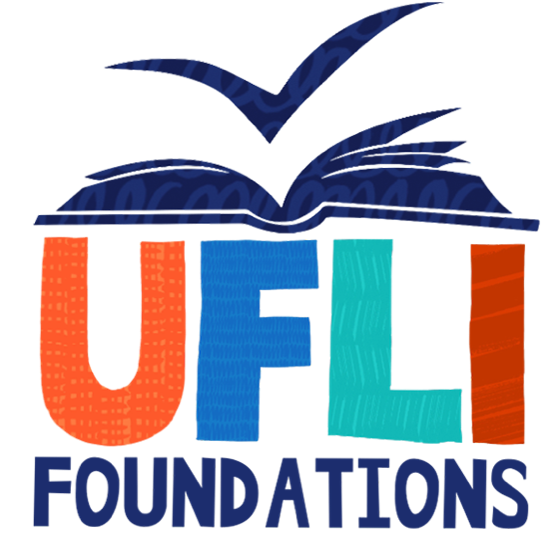 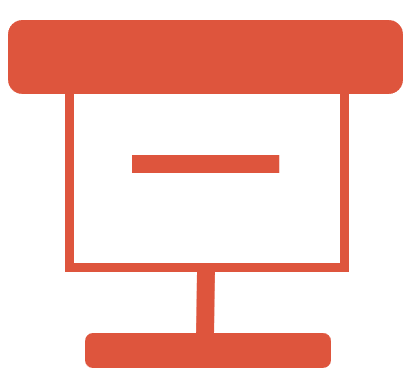 They drove fast to the phone shop. When they got to the front of the shop they froze. The shop was on fire! Dad calls 911. “Yes, send the fire trucks!” Dad tells the man on the line.
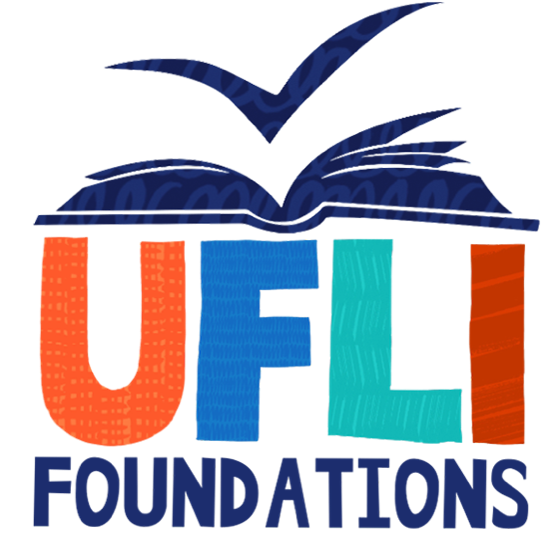 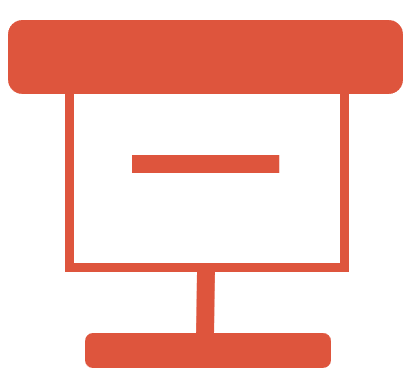 While Dad is on the phone, Hope sees a man run out of the shop. He is safe. The fire trucks came just in time to get rid of the flames. Hope and Dad save the shop!
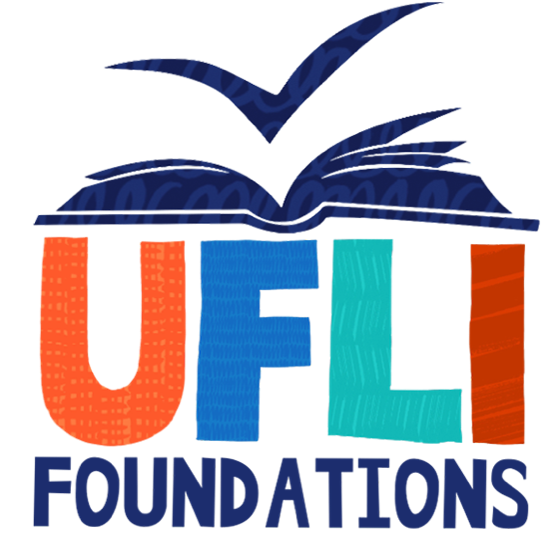 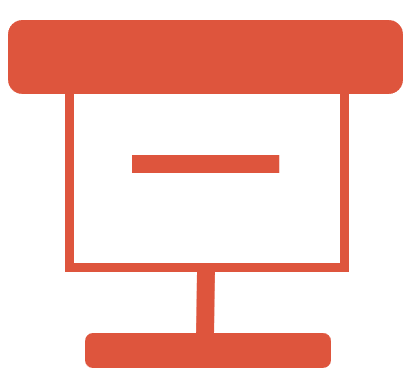 Insert brief reinforcement activity and/or transition to next part of reading block.